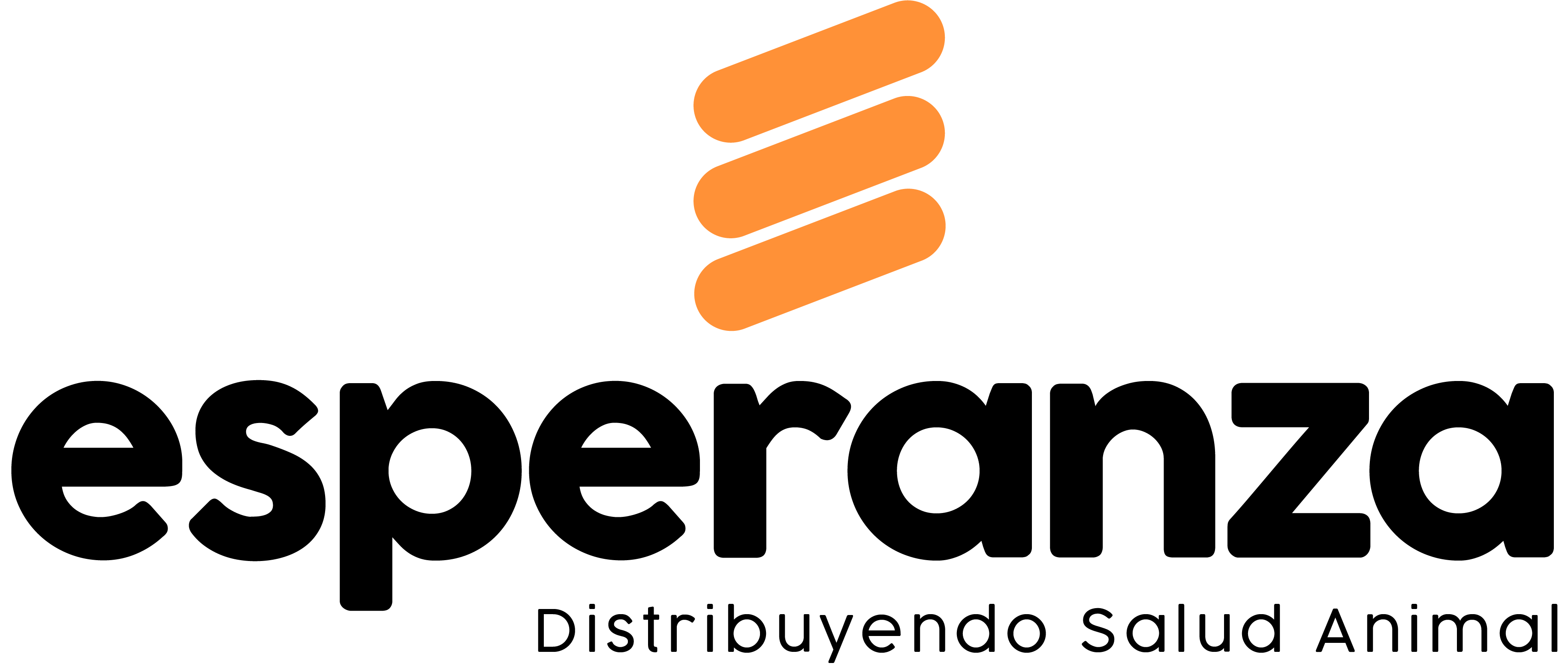 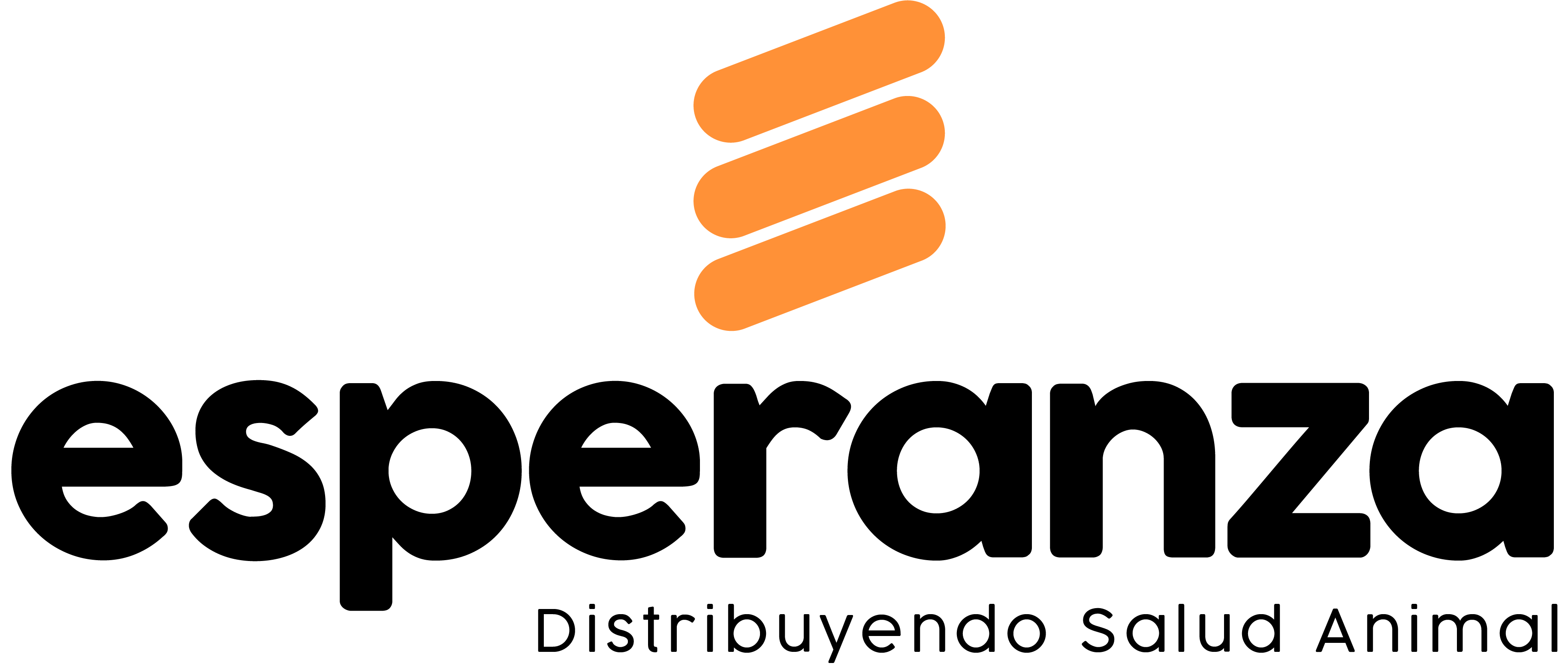 TECNICAS DE DIAGNOSTICO Y ESTRATEGIA DE CONTROL DE DVB
Concordia, 13 de Septiembre de 2024
Enrique Trabattoni.MV 
+54 9 3496 651192
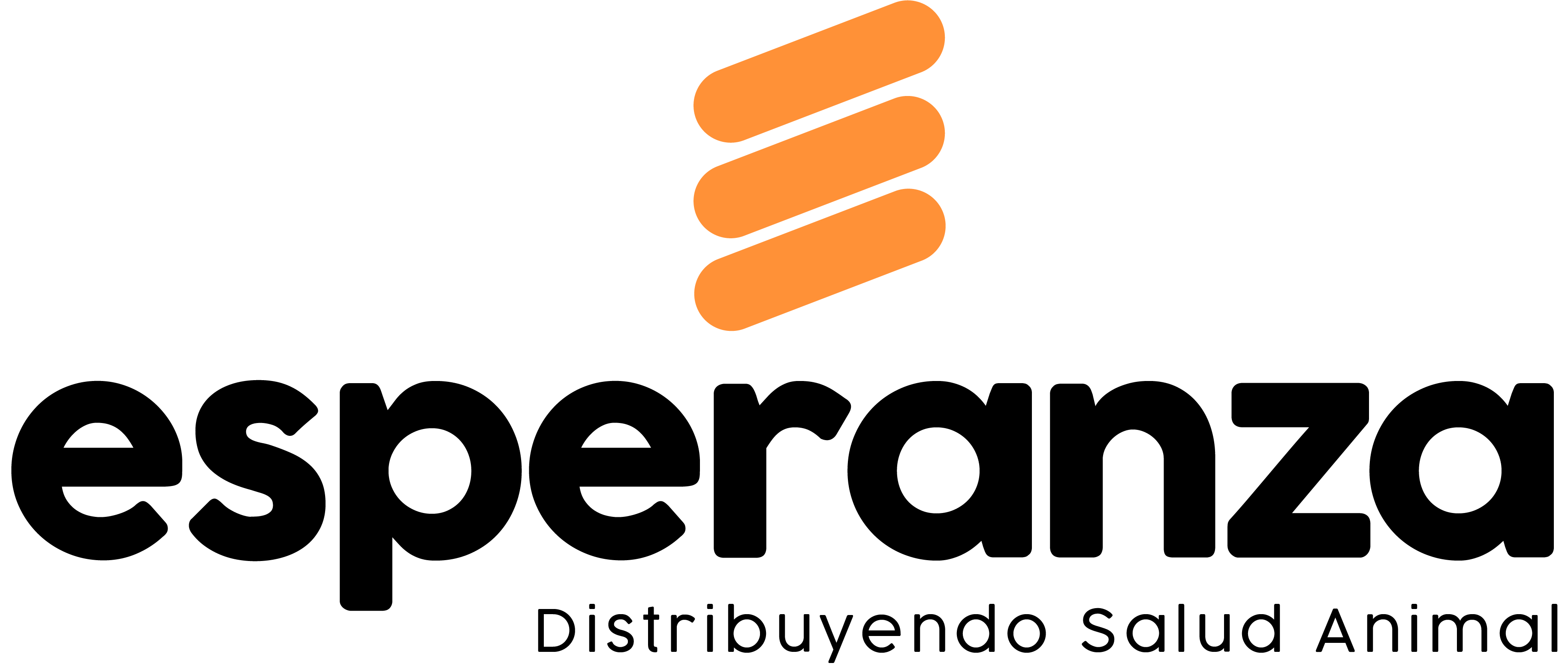 CONCEPTOS SOBRE DVB.

CONFIRMACIÓN DE LA PRESENCIA DE LA ENFERMEDAD.

ESTRATEGIAS DE CONTROL. 

CONTROLES EN LA COMERCIALIZACIÓN DE MATERIAL REPRODUCTIVO
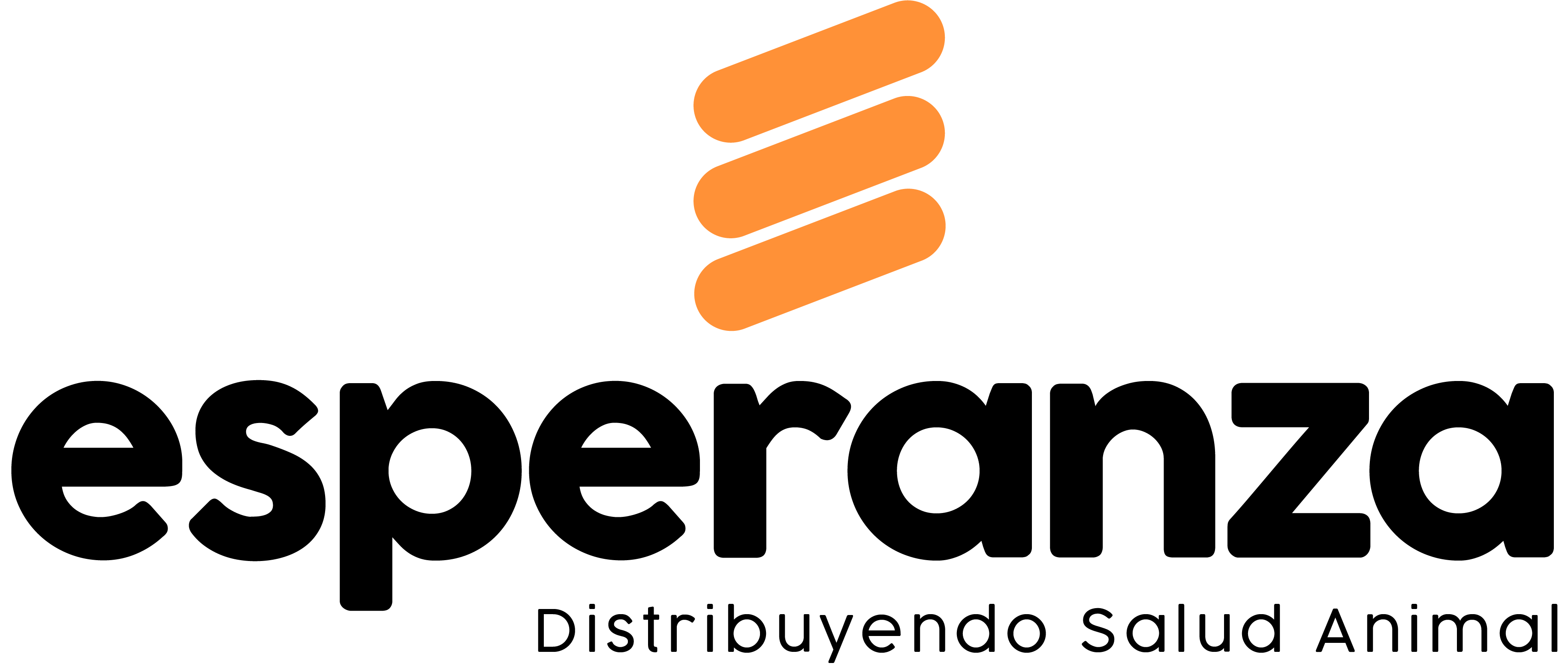 1. CONCEPTOS 
SOBRE 
DIARREA VIRAL BOVINA
CARACTERISTICAS DEL VIRUS DE LA DVB

RNA envueltos, frágiles y sensibles al calor, detergentes y solventes.

Están muy limitados en cuanto a mantener la infectividad fuera del huésped

Tiene una característica típica que es la variación antigénica por mutación
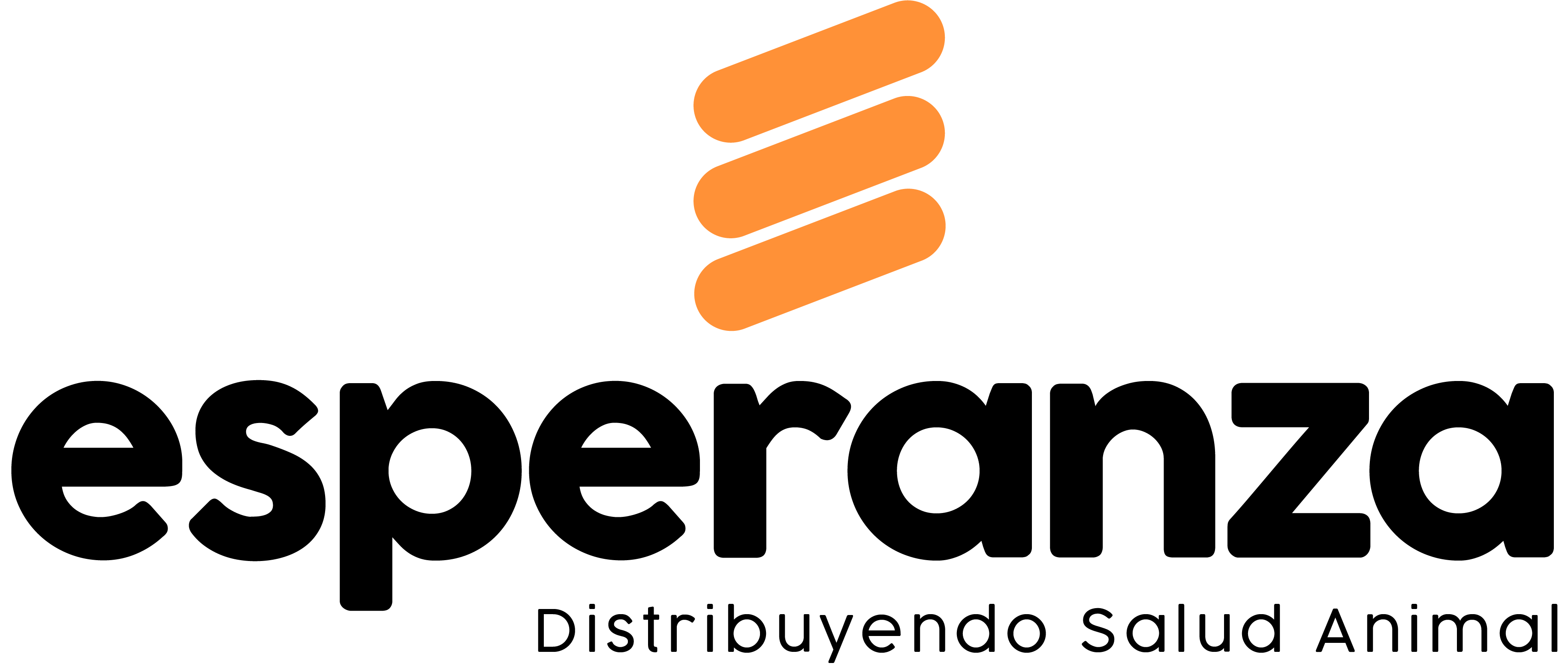 CARACTERISTICAS DEL VIRUS DE LA DVB

CUATRO PROTEÍNAS ESTRUCTURALES  
UNA PROTEÍNA DE CAPSIDE + TRES PROTEÍNAS DE ENVUELTA:

UNA PROTEÍNA NO ESTRUCTURAL
Glicoproteína P 80 Proteína (Producida por Virus No Citopáticos) que detectan los ELISA-AC que diferencian Anticuerpos producidos por Infección de los Anticuerpos producidos por vacunas (Elisa Anticuerpos Infecciosos  Hypra)
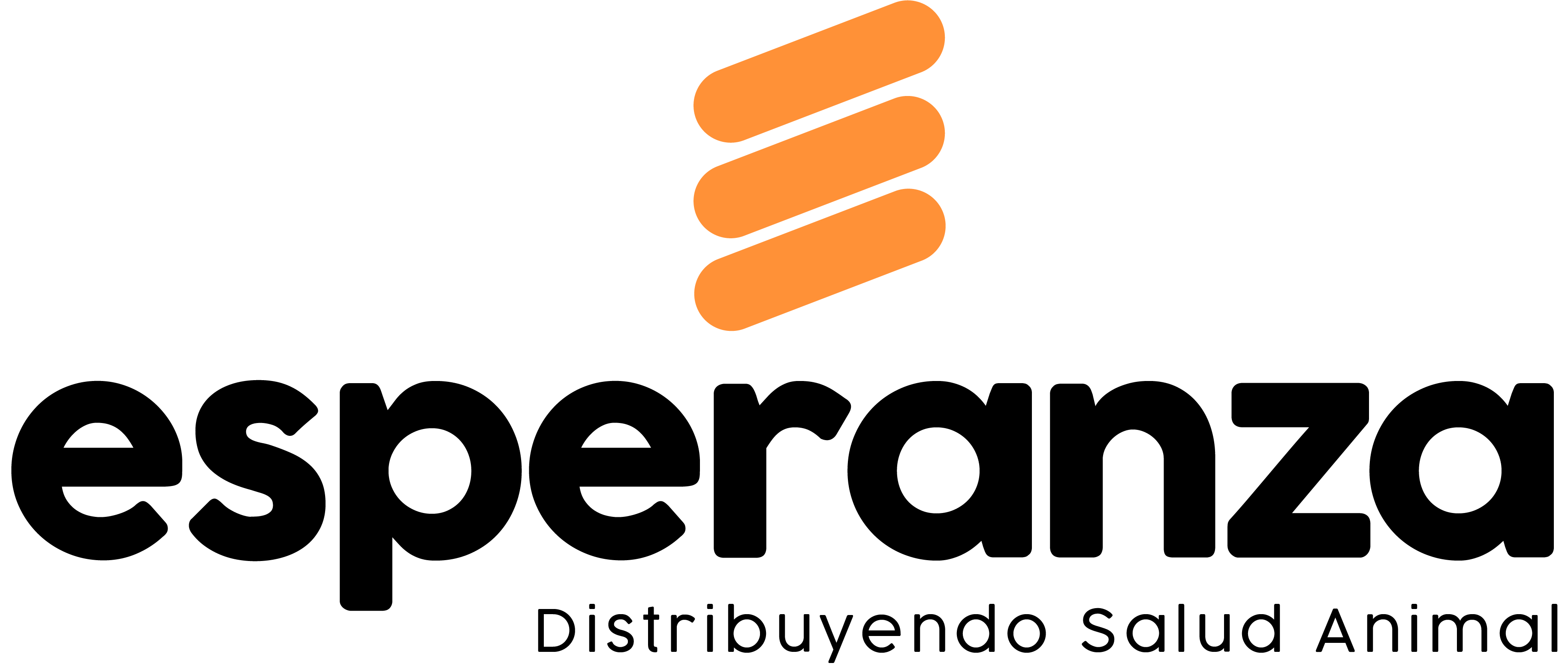 CARACTERISTICAS DEL VIRUS DE LA DVB
SE ADMITE LA EXISTENCIA DE DOS GENOTIPOS 
Virus de la Diarrea Vírica Bovina 1: 
Los virus empleados en vacunas y técnicas diagnósticas  por lo general pertenecen a este grupo.

 Virus de la Diarrea Vírica Bovina 2
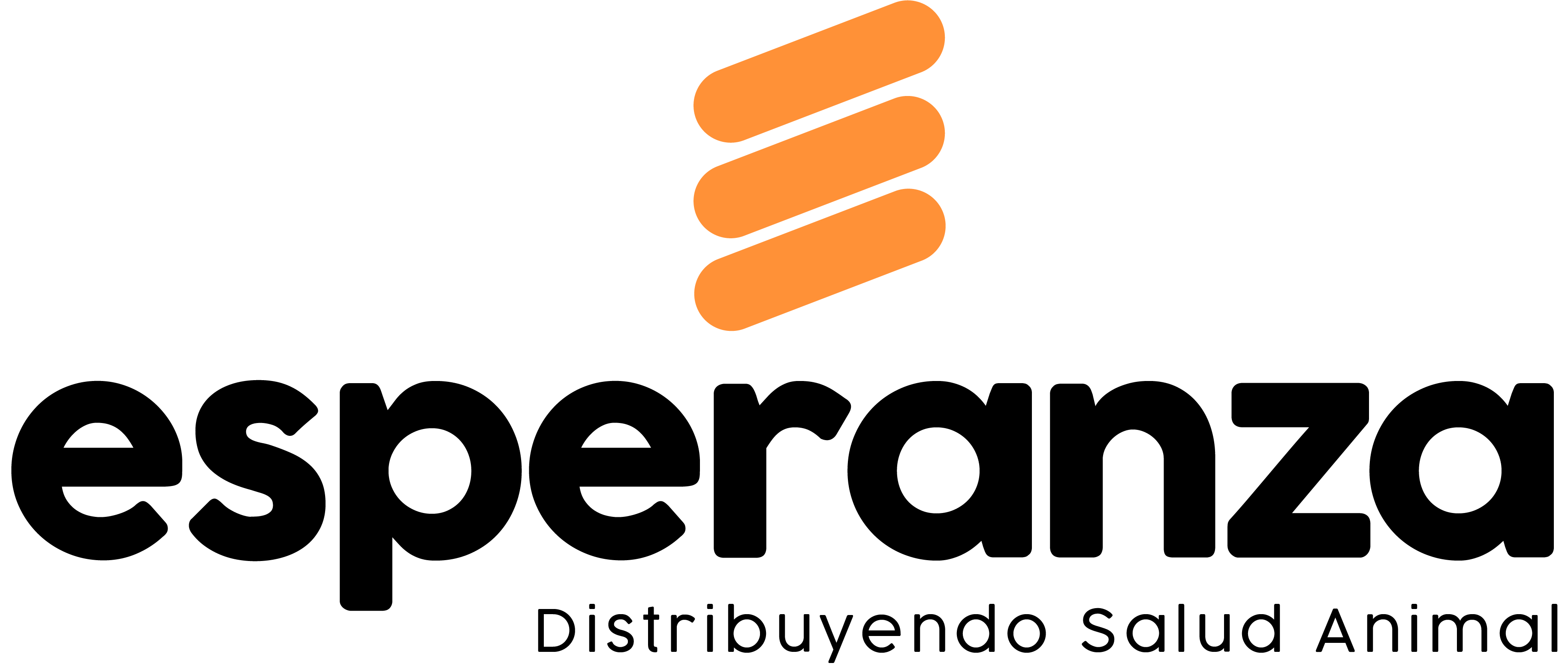 ANIMALES TRANSITORIAMENTE INFECTADOS (TI)

Cuando un bovino se infecta inicialmente con el Virus de la Diarrea Viral Bovina excreta virus por un corto período (“14 a 21 días”) y puede transmitir el virus a otros animales.
“La Excreción es por Moco, Materia Fecal y Sémen”
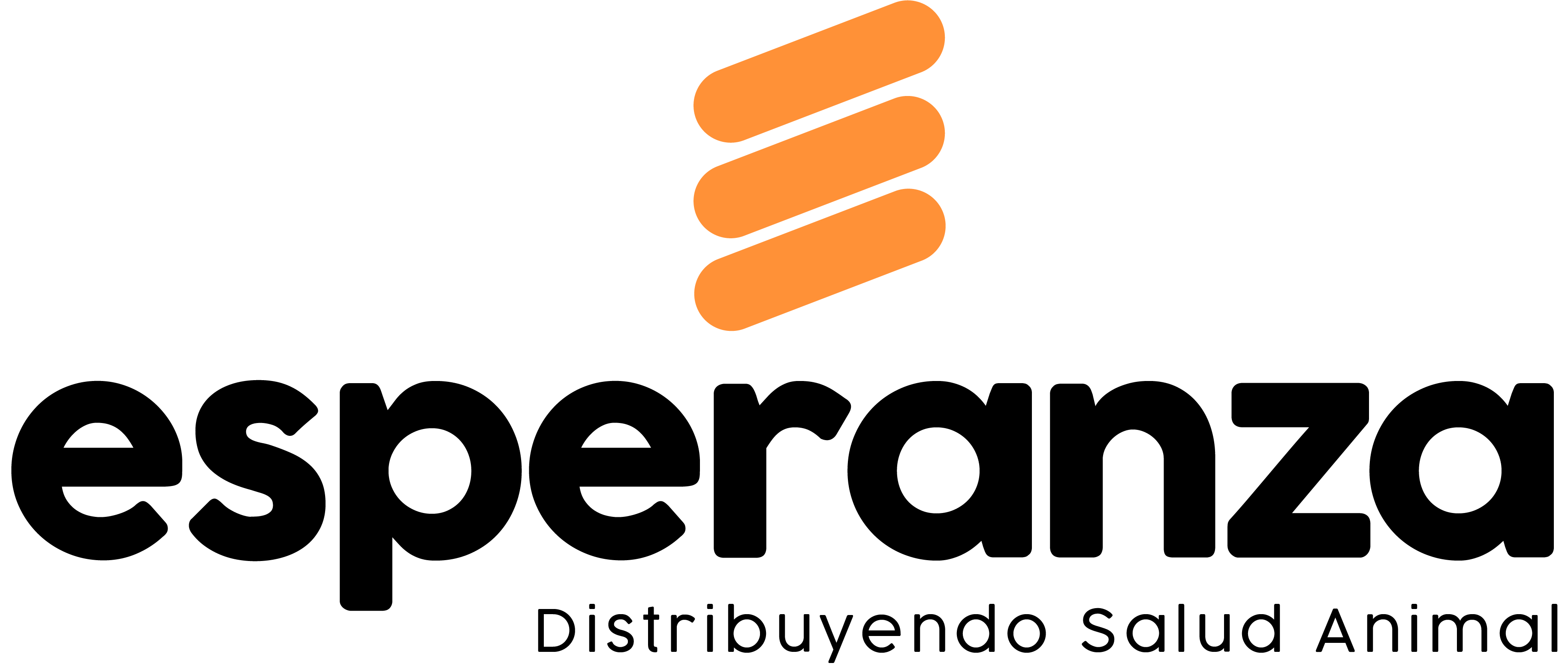 ANIMALES PERSISTENTEMENTE INFCTADOS (PI)

Entre el 0.5 y 2 % de una Población Infectada están Infectados en forma Persistente

La presencia de animales PI en un rodeo supone una exposición constante a otras bovinos del virus, en donde mas del 80 % de los animales son serológicamente positivos.
“SON LOS QUE MANTIENEN LA INFECCION EN LOS RODEOS”
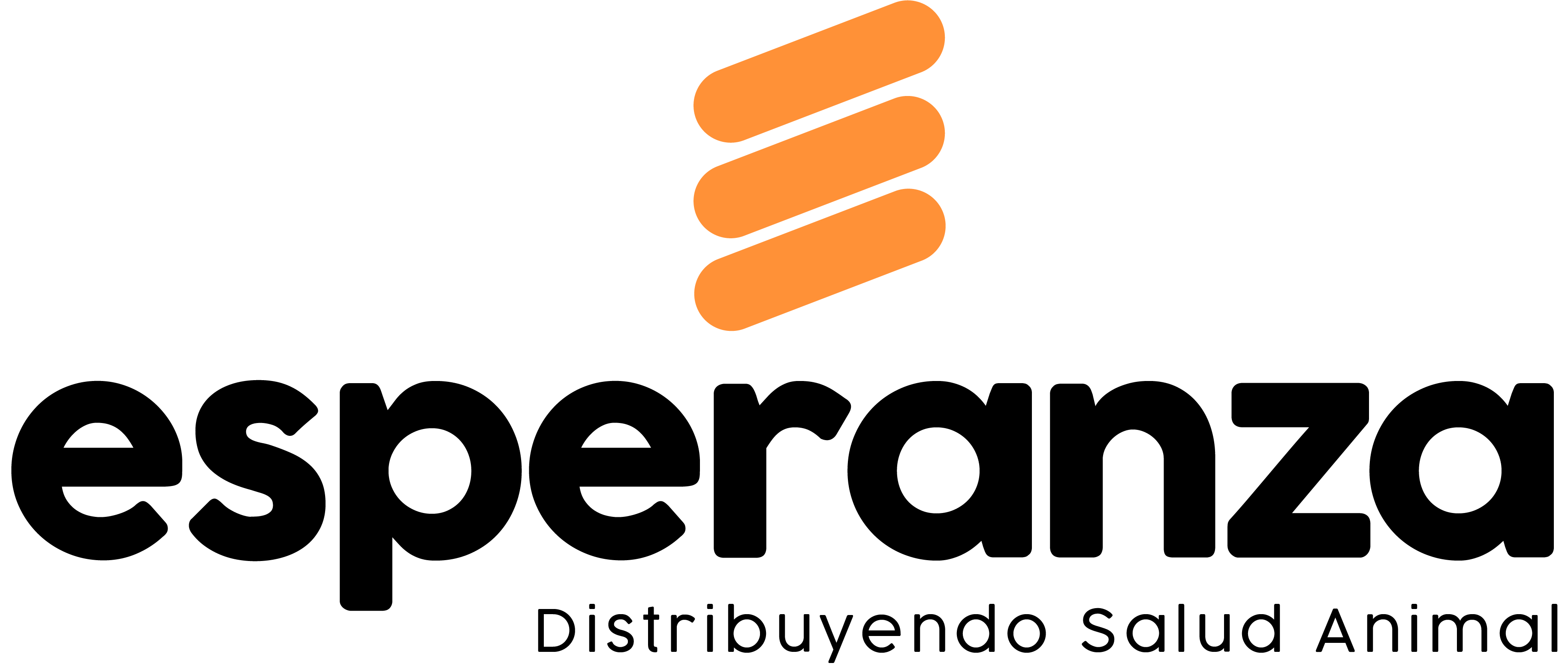 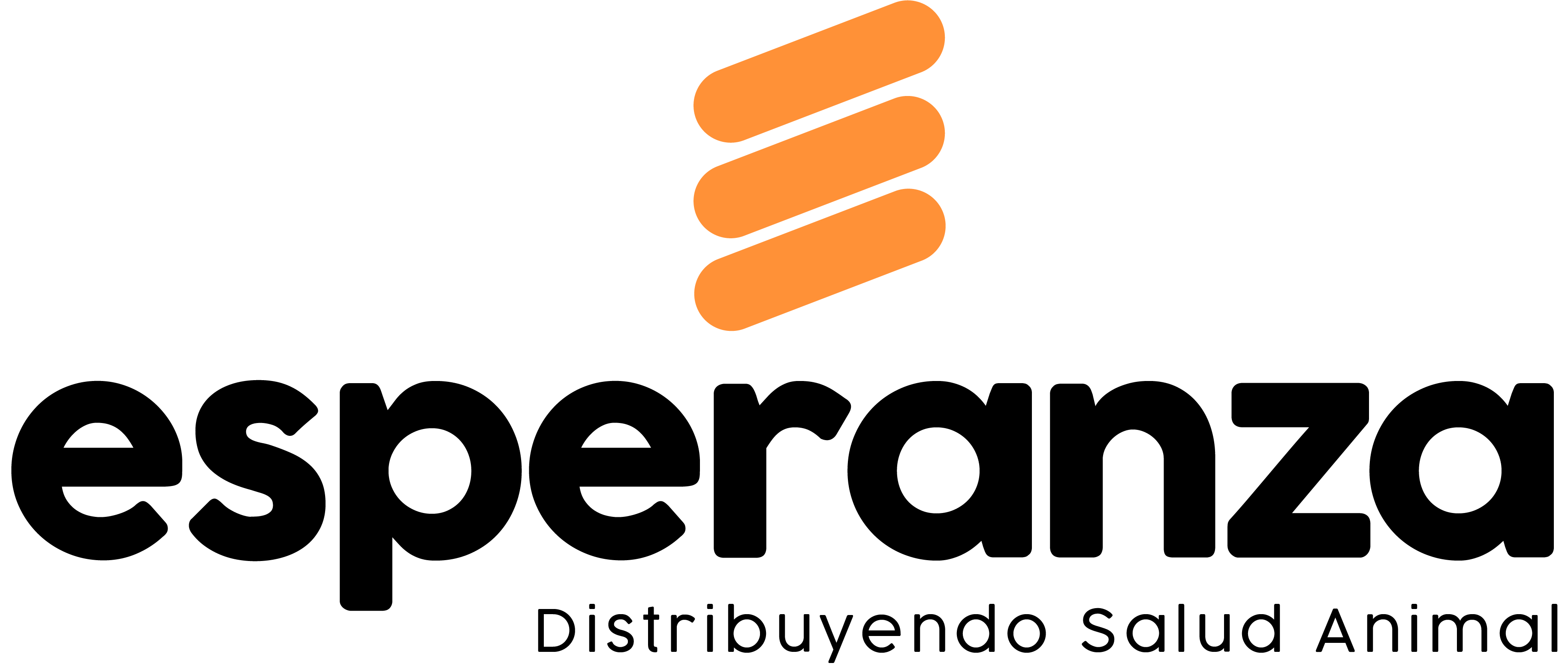 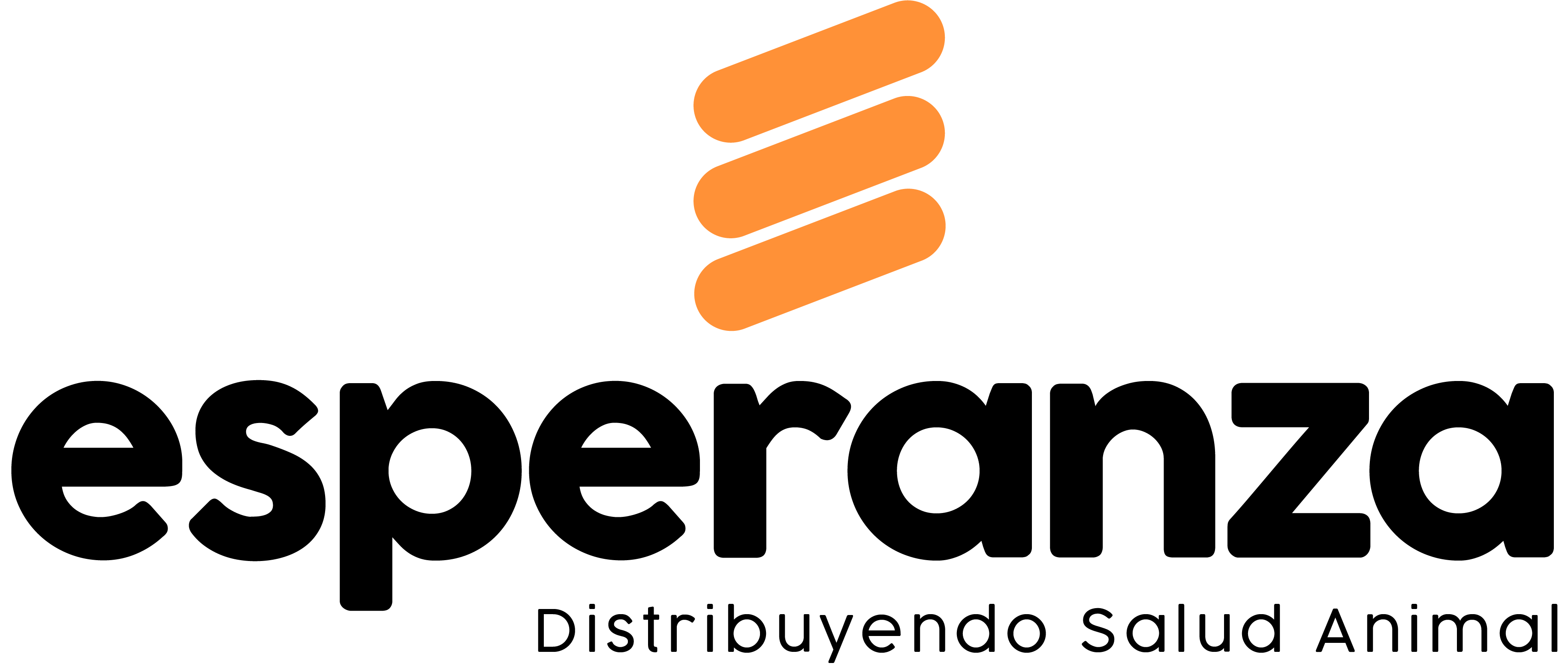 2. CONFIRMACIÓN DE LA PRESENCIA DE LA ENFERMEDAD.
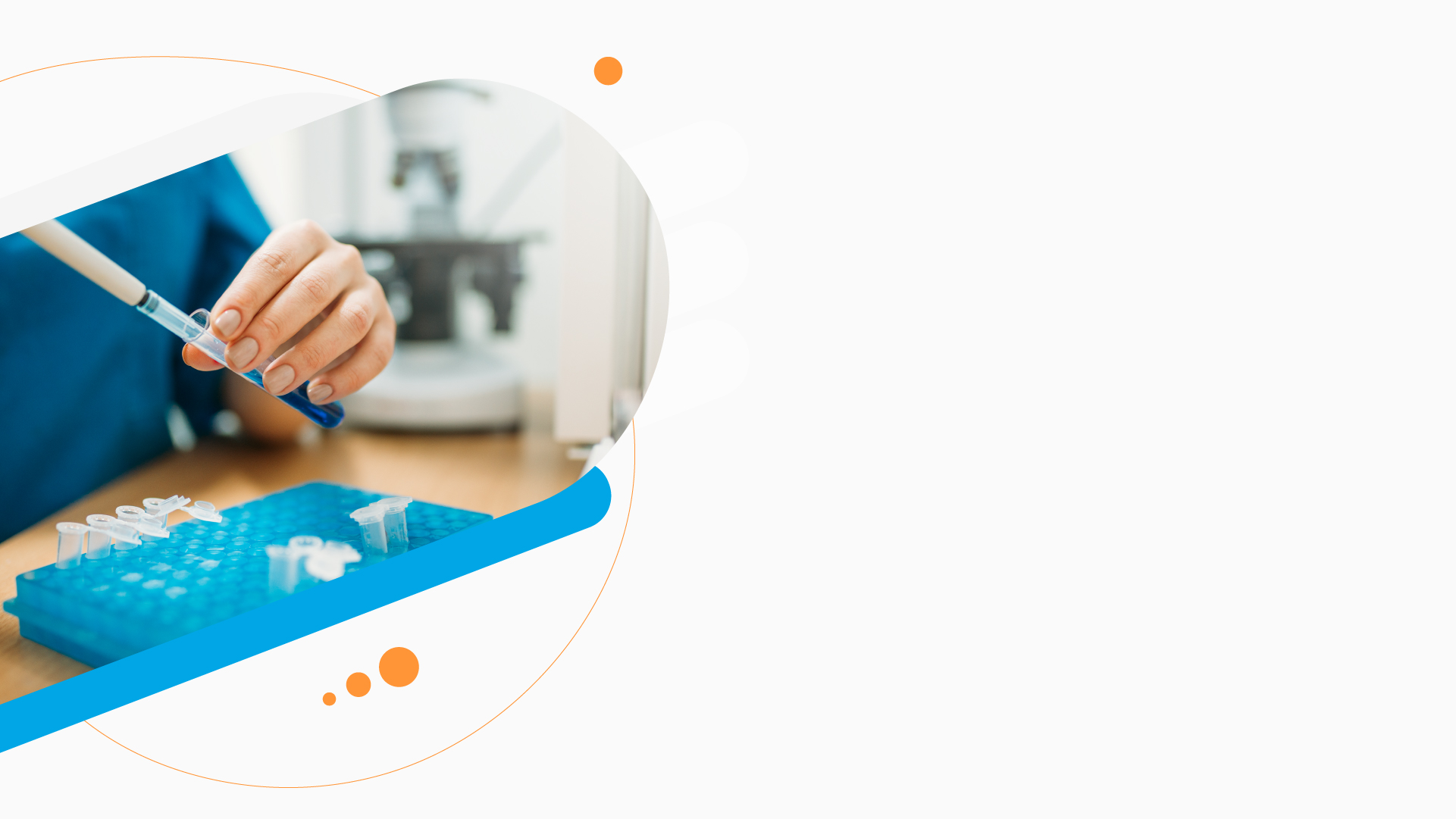 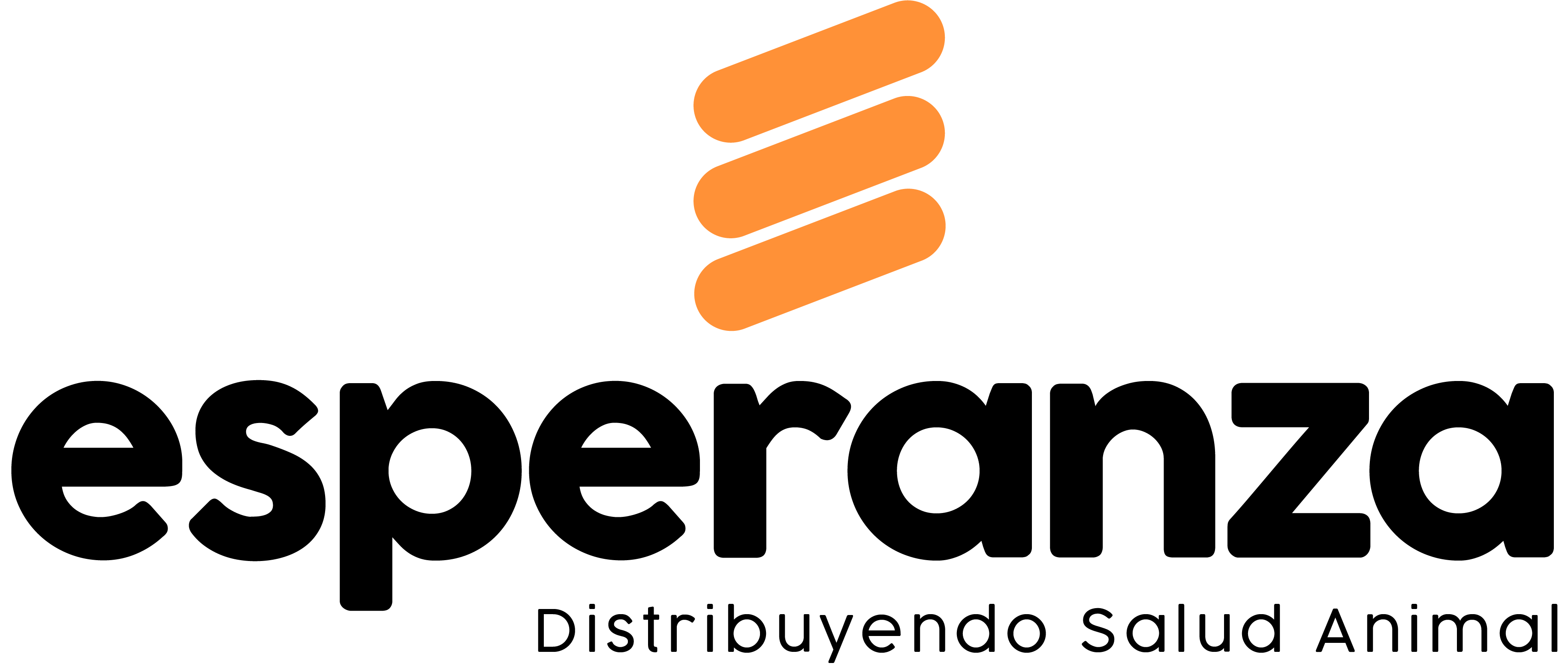 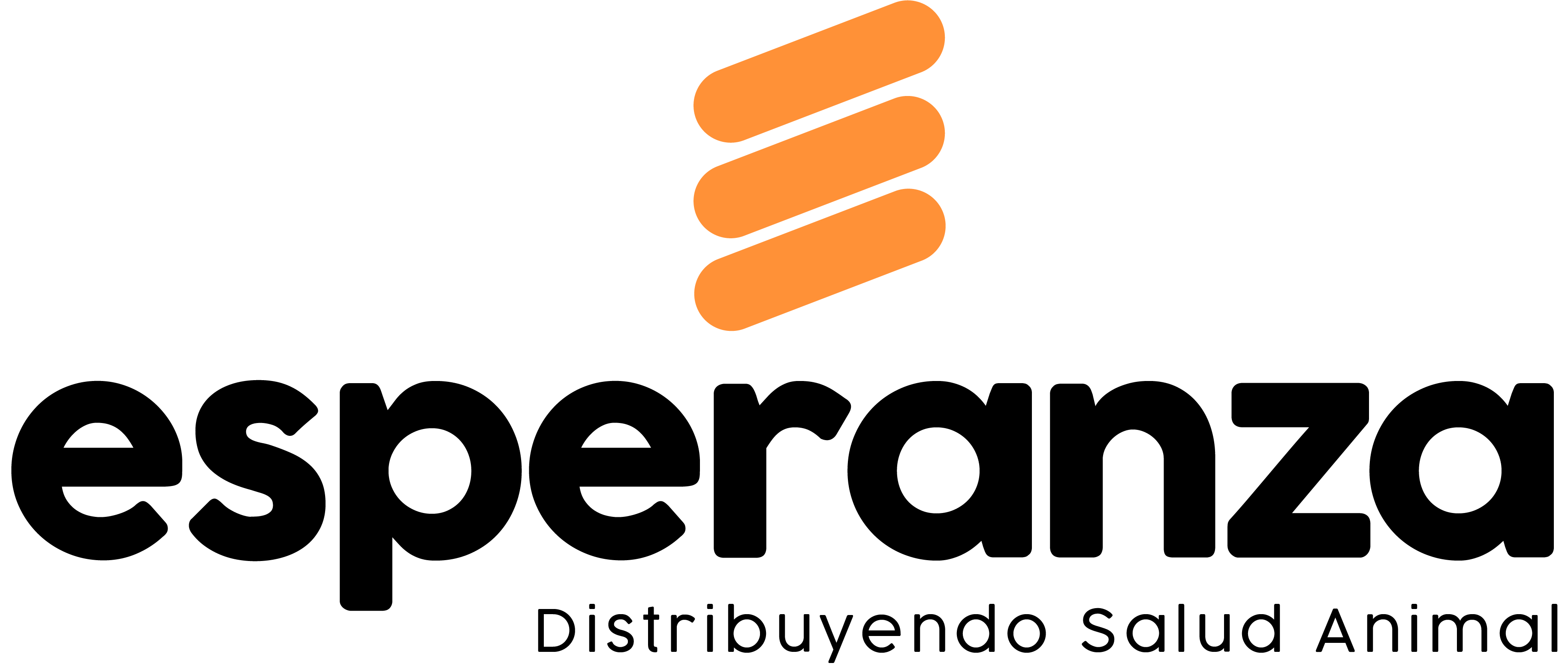 TECNICAS 
DE 
DIAGNOSTICO
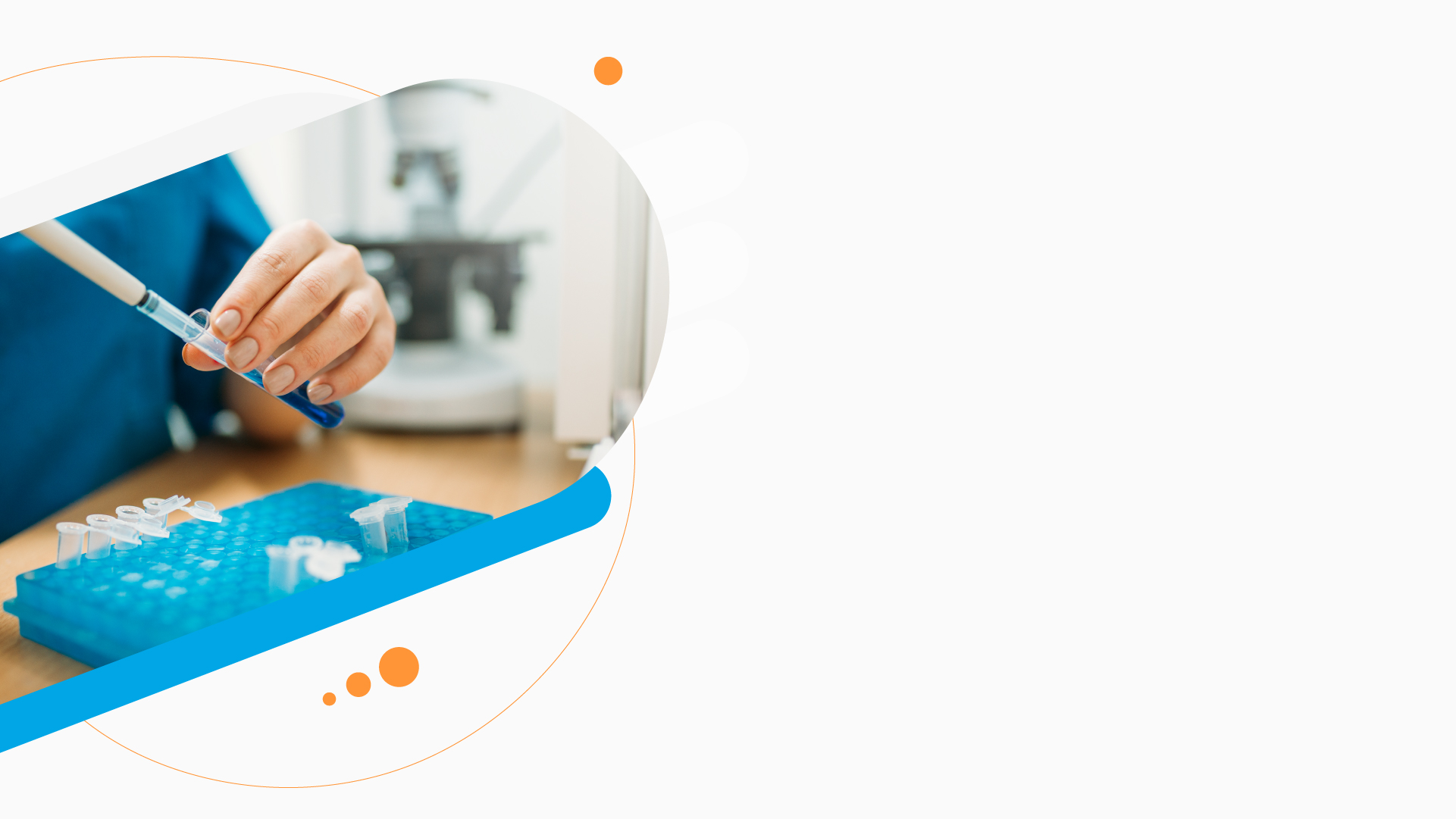 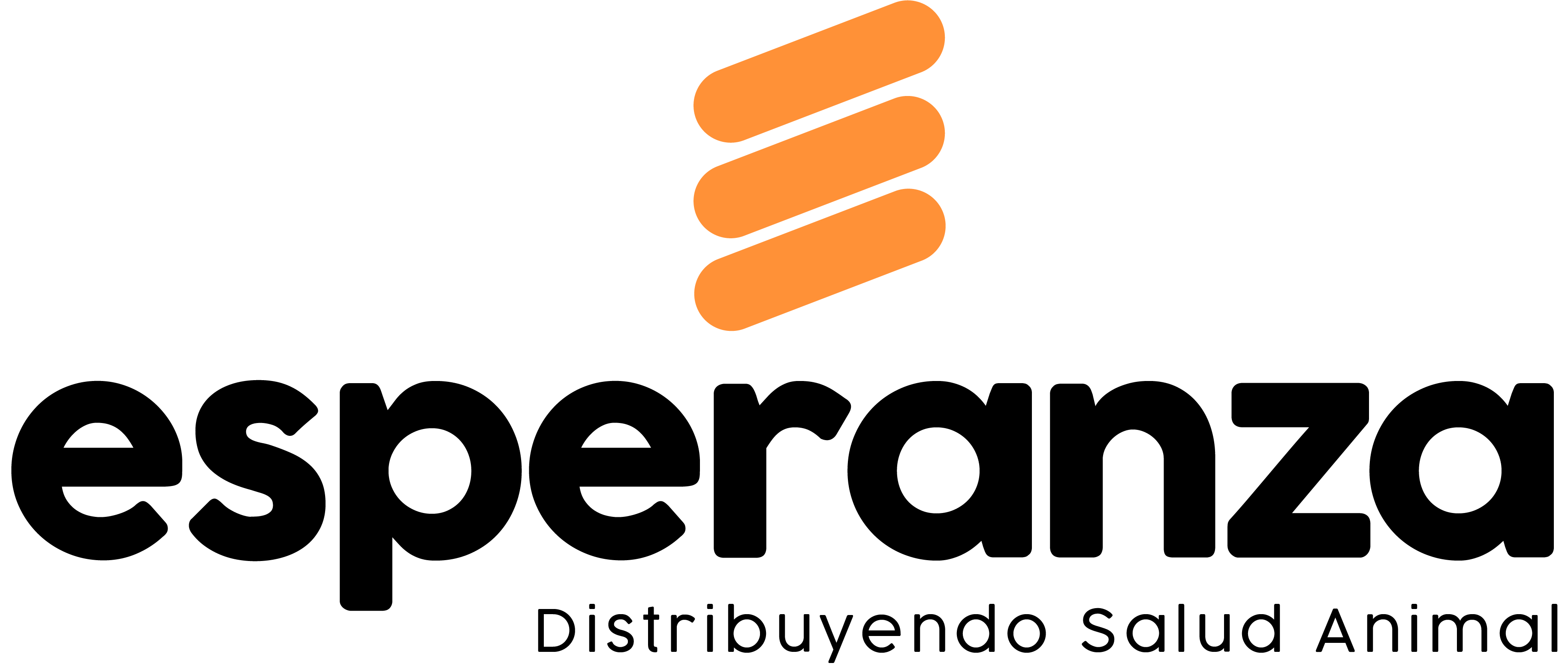 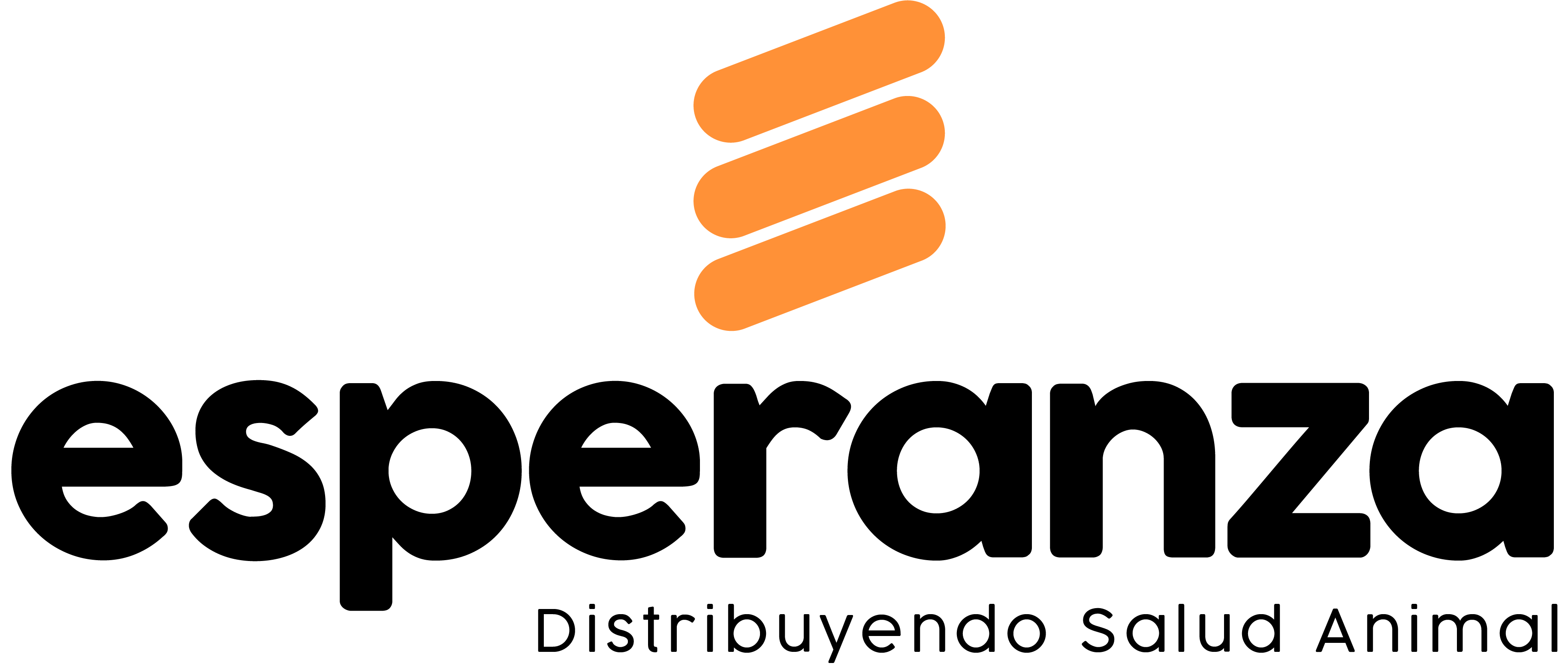 1. FETOS
TÉCNICAS DE LABORATORIO DISPONIBLES
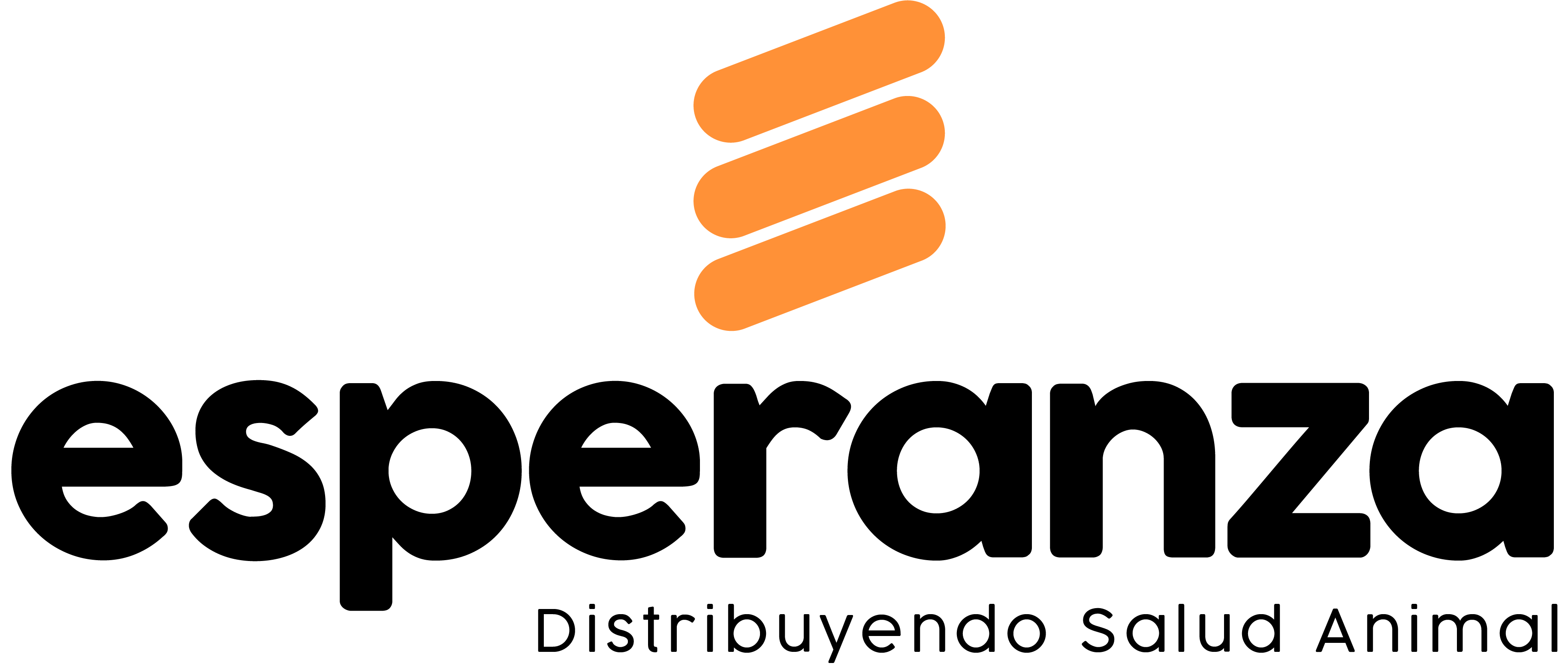 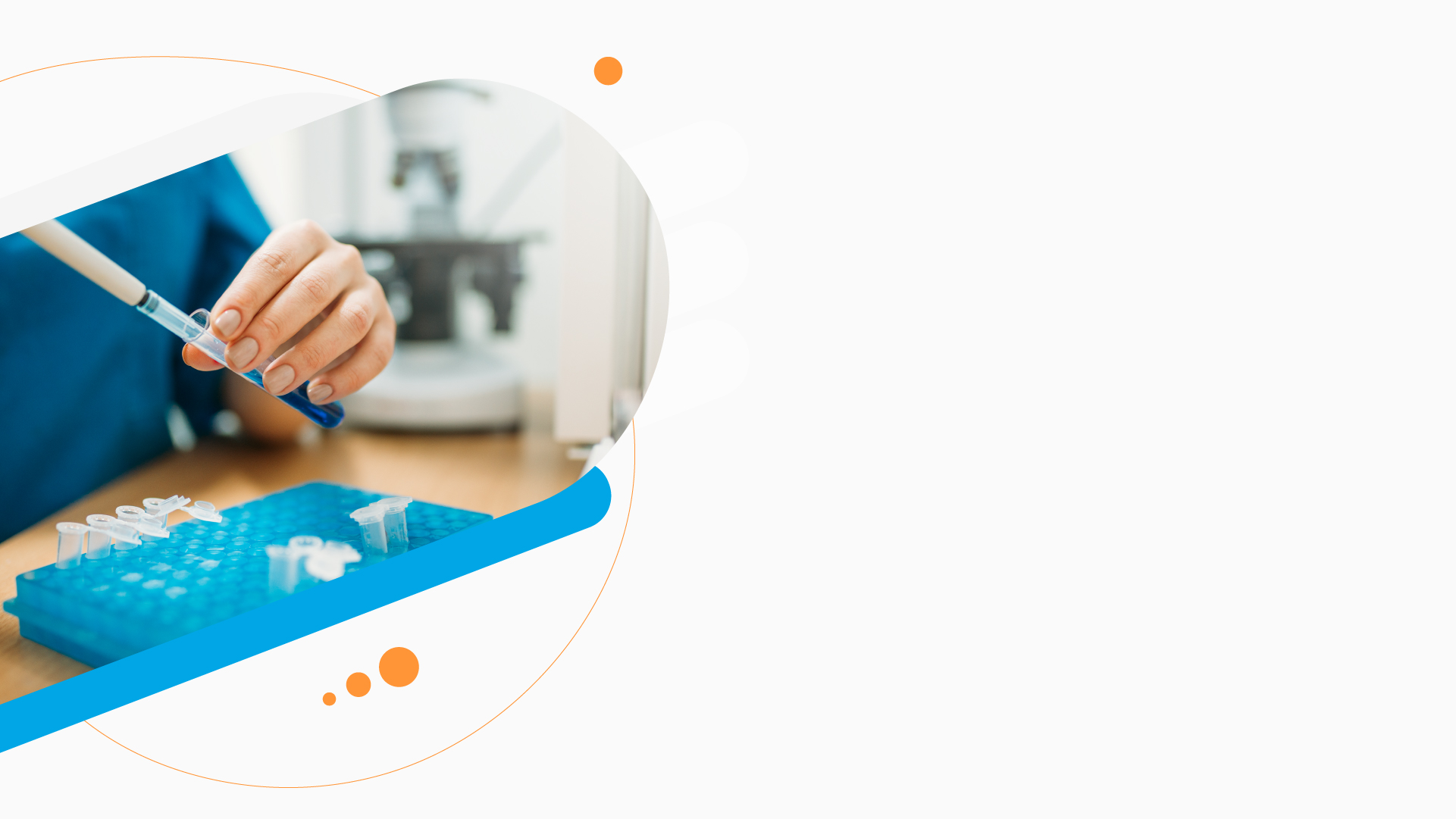 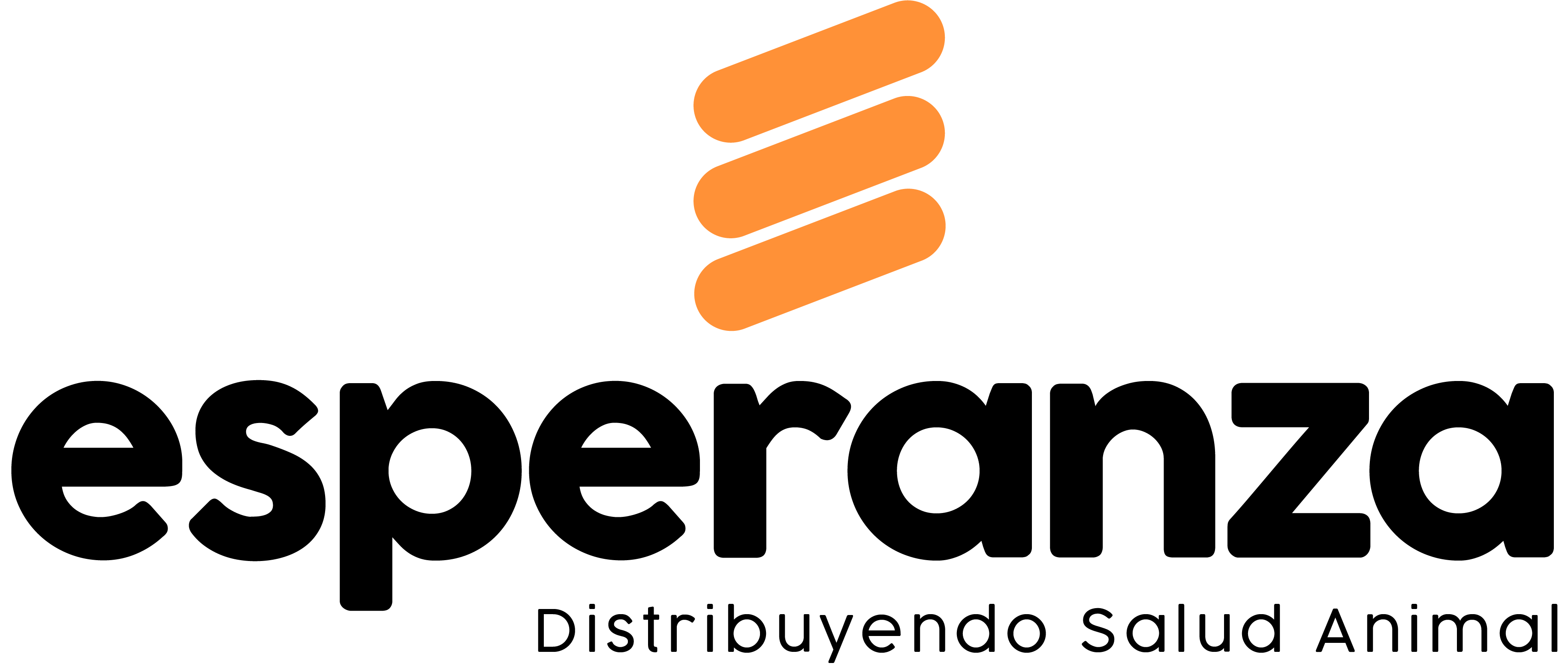 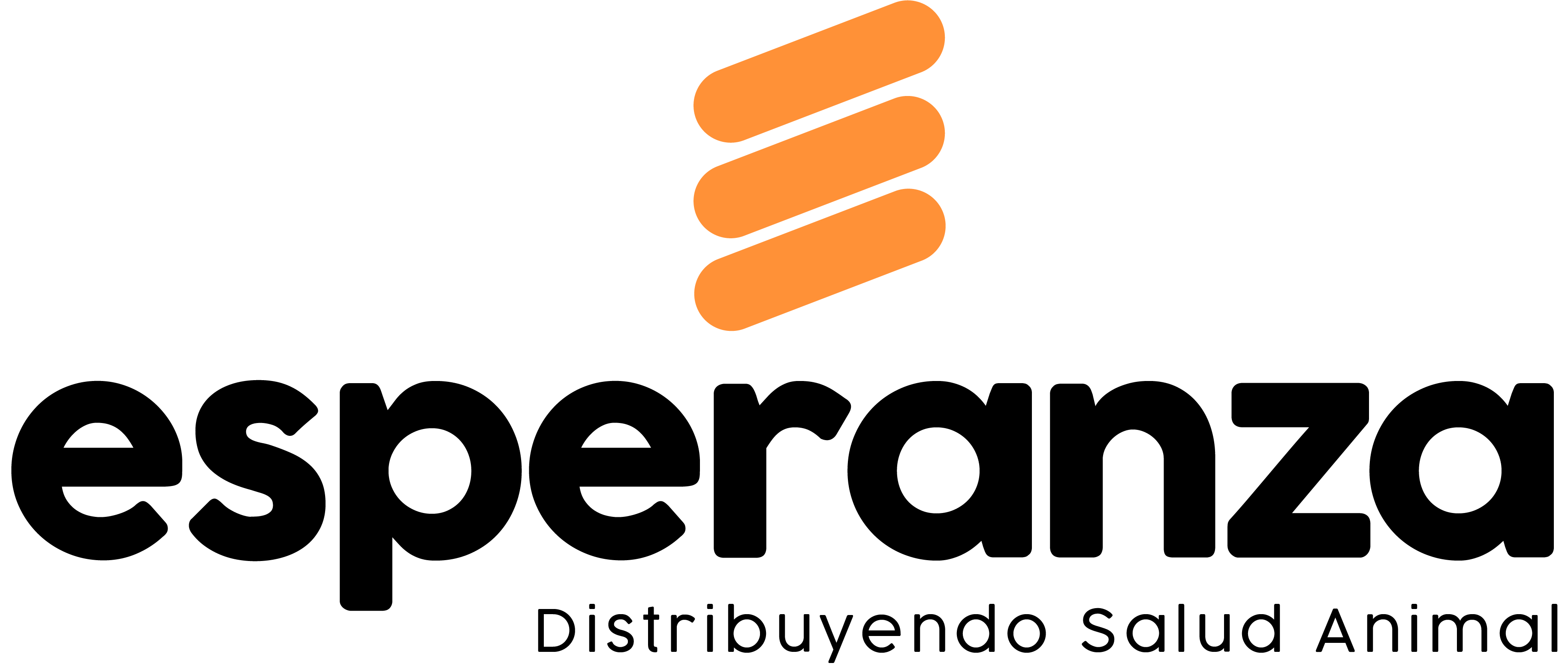 2. MADRES
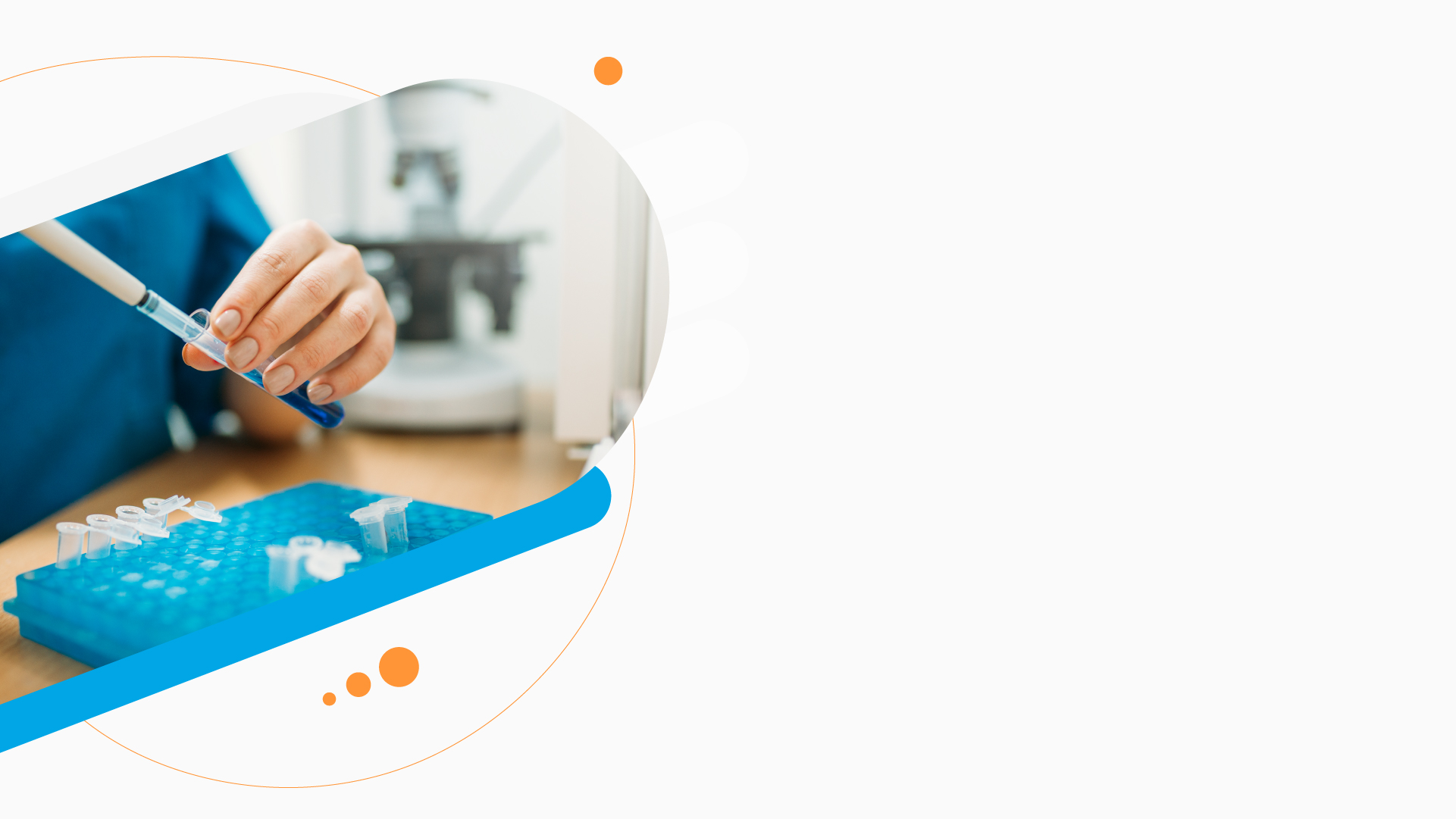 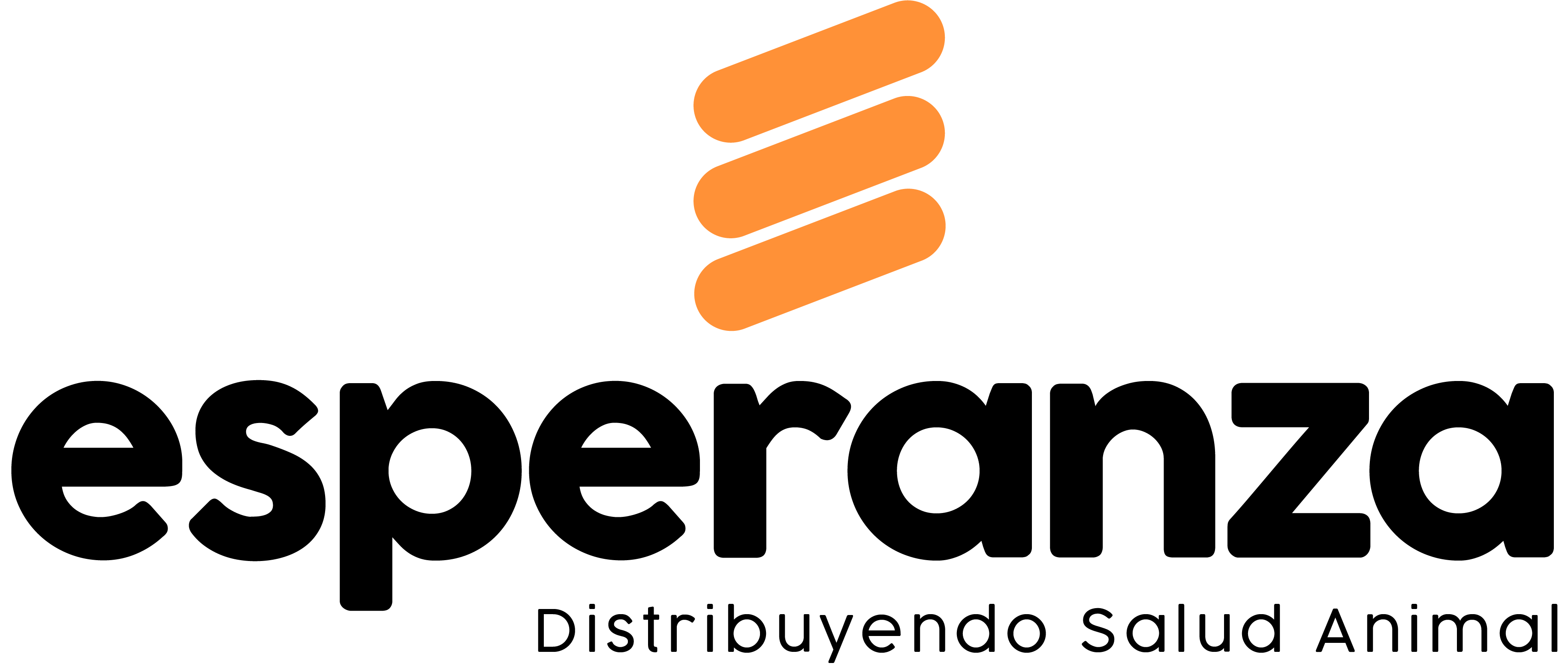 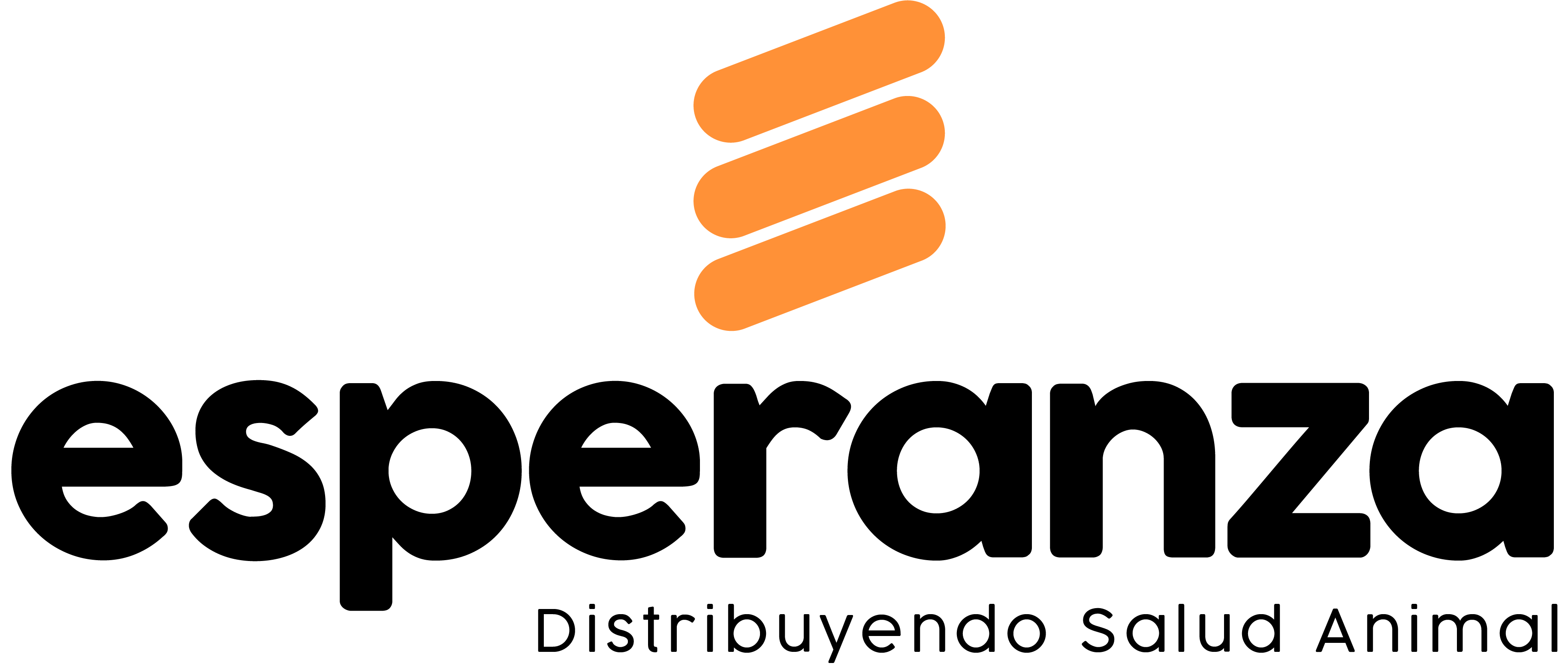 2. SÍNDROME DE VACA VACÍA
(En el momento del tacto)

“SANGRE “SEROCOMPARACIÓN”


MOCO CÉRVICO VAGINAL (M.C.V.)
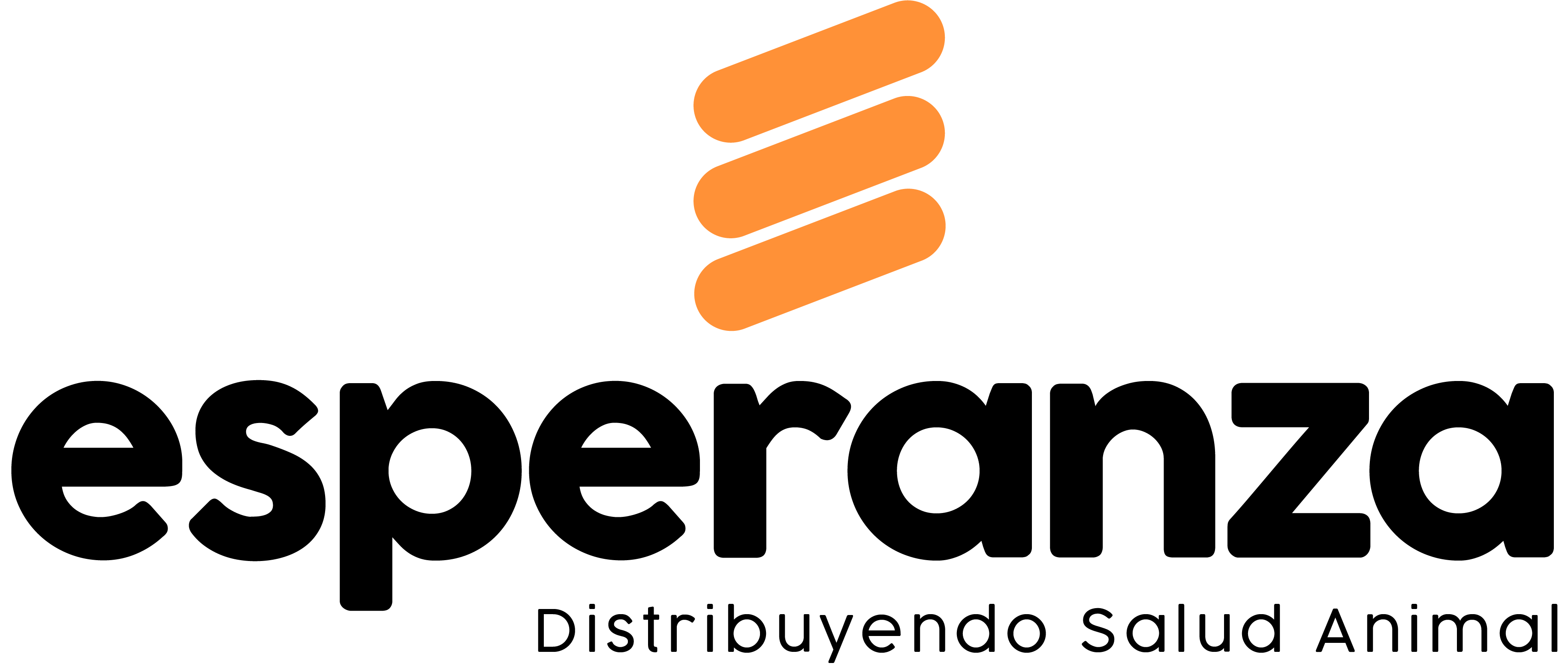 SANGRE DE HEMBRAS
ANTICUERPOS
¿QUÉ TÉCNICAS DIAGNÓSTICAS SE UTILIZAN?
Diarrea viral (ELISA p80) Ac Infecciosos
Neosporosis (ELISA Ac) Ac Infecciosos
IBR (ELISA Ac Totales)- Ac Inf + Ac Vac
Brucelosis (BPA-ELISA - SAT)
 Leptospirosis (MAT)
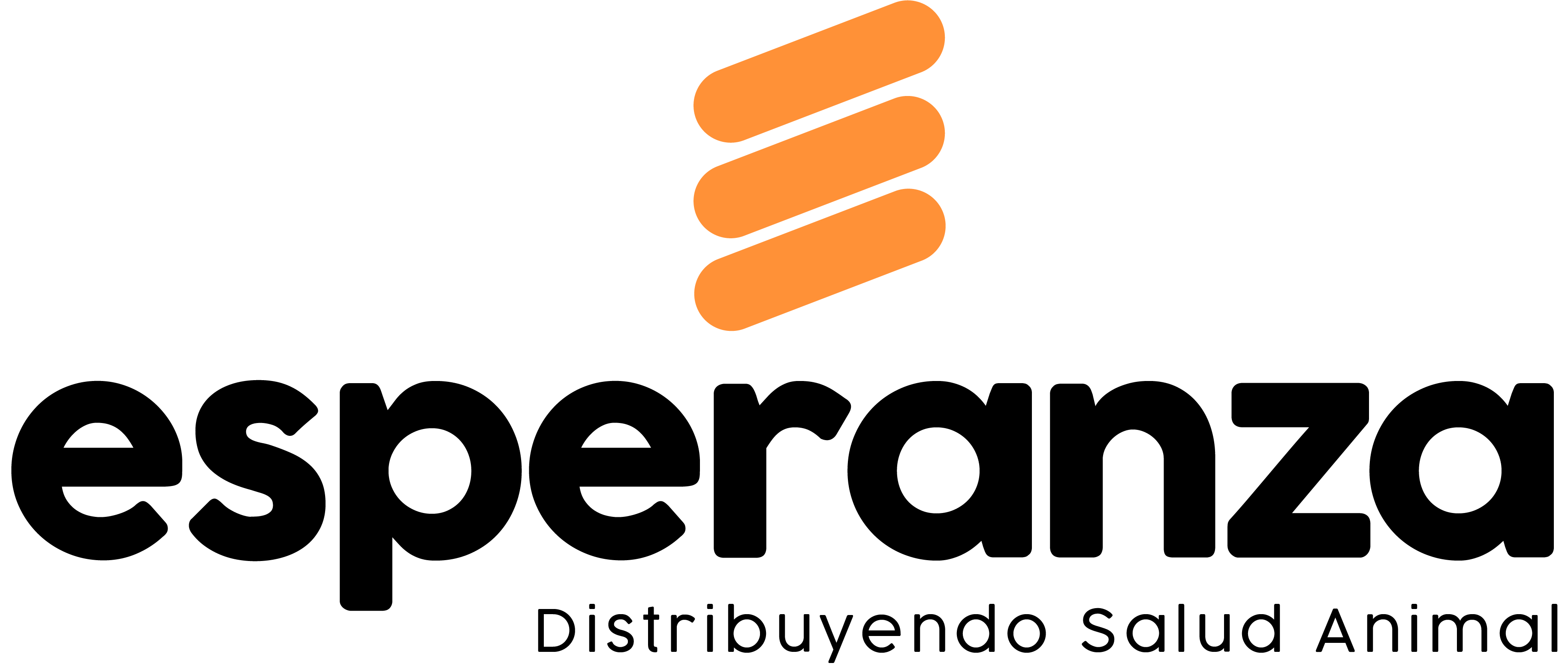 ¿QUÉ RESULTADOS SE 
OBTUVIERON?
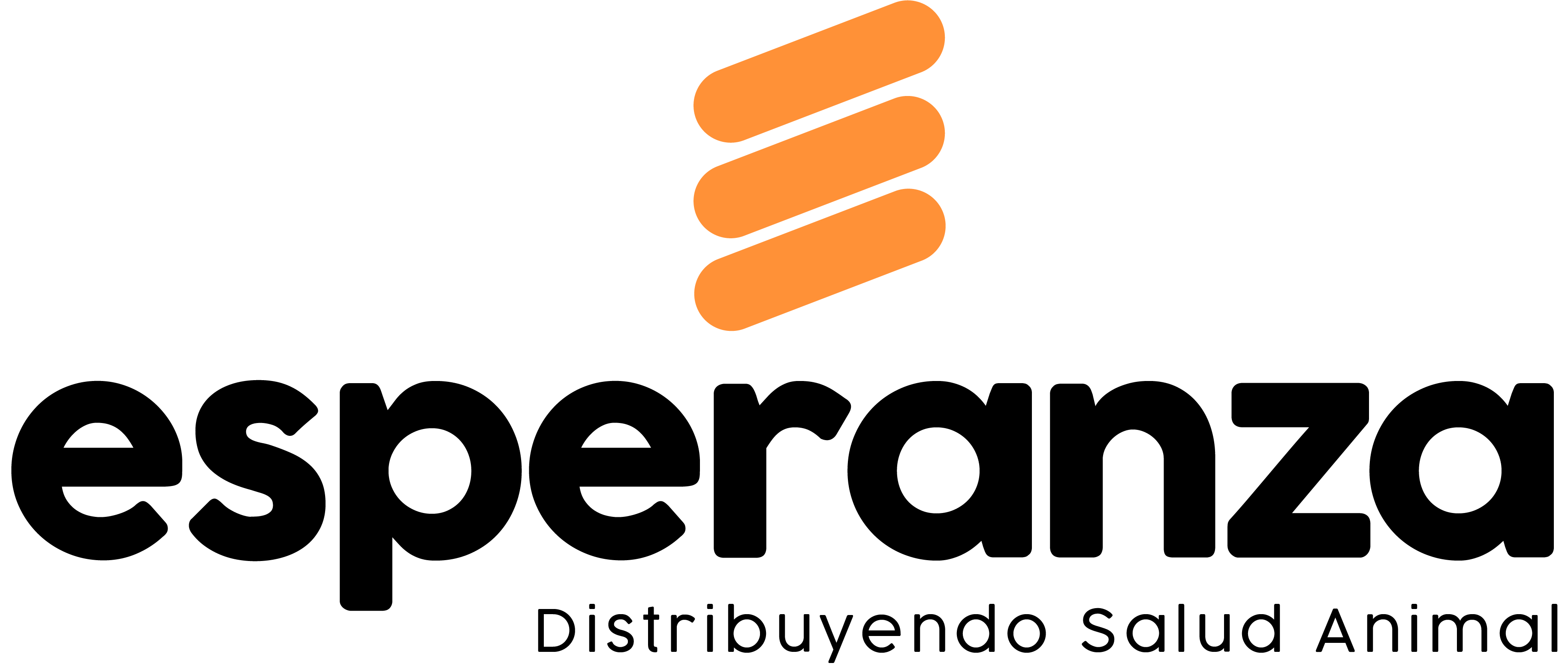 ¿MULTI CAUSALIDAD?
SOBRE 107 CASOS DE DVB
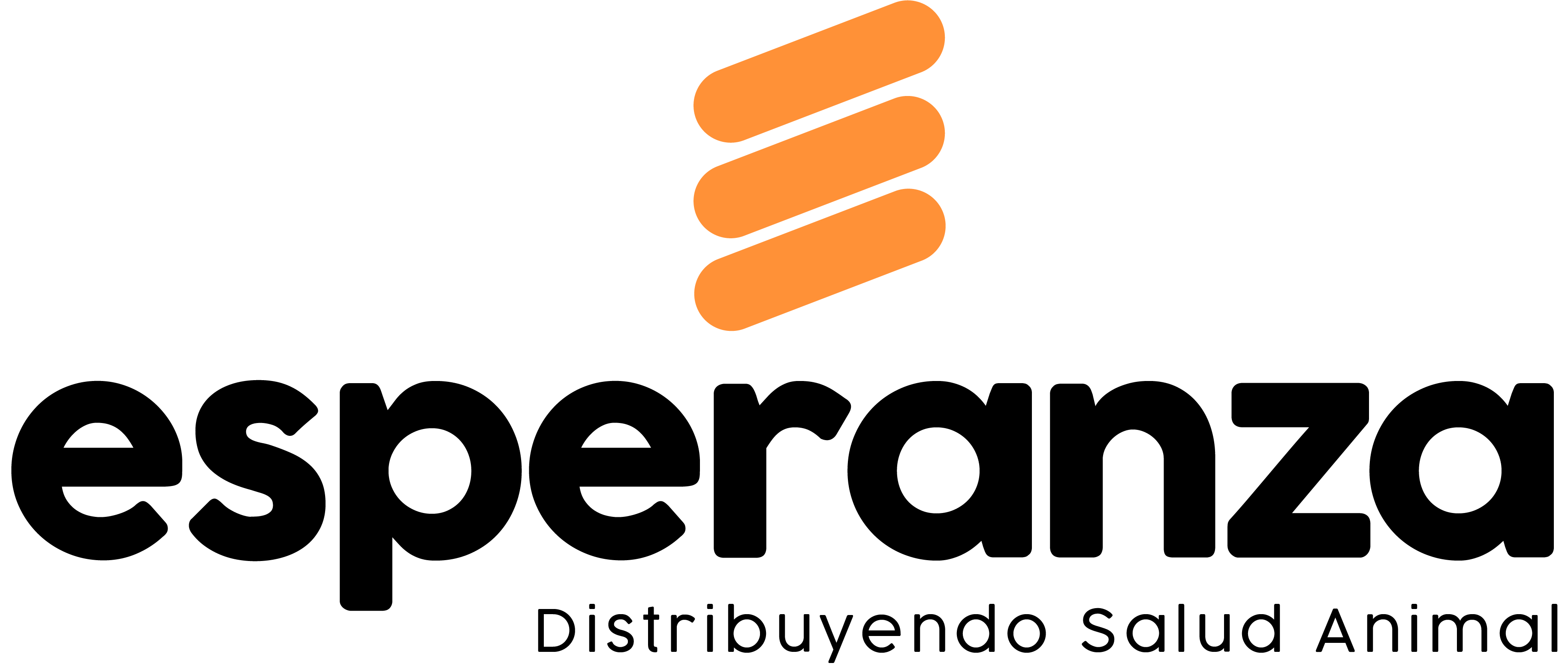 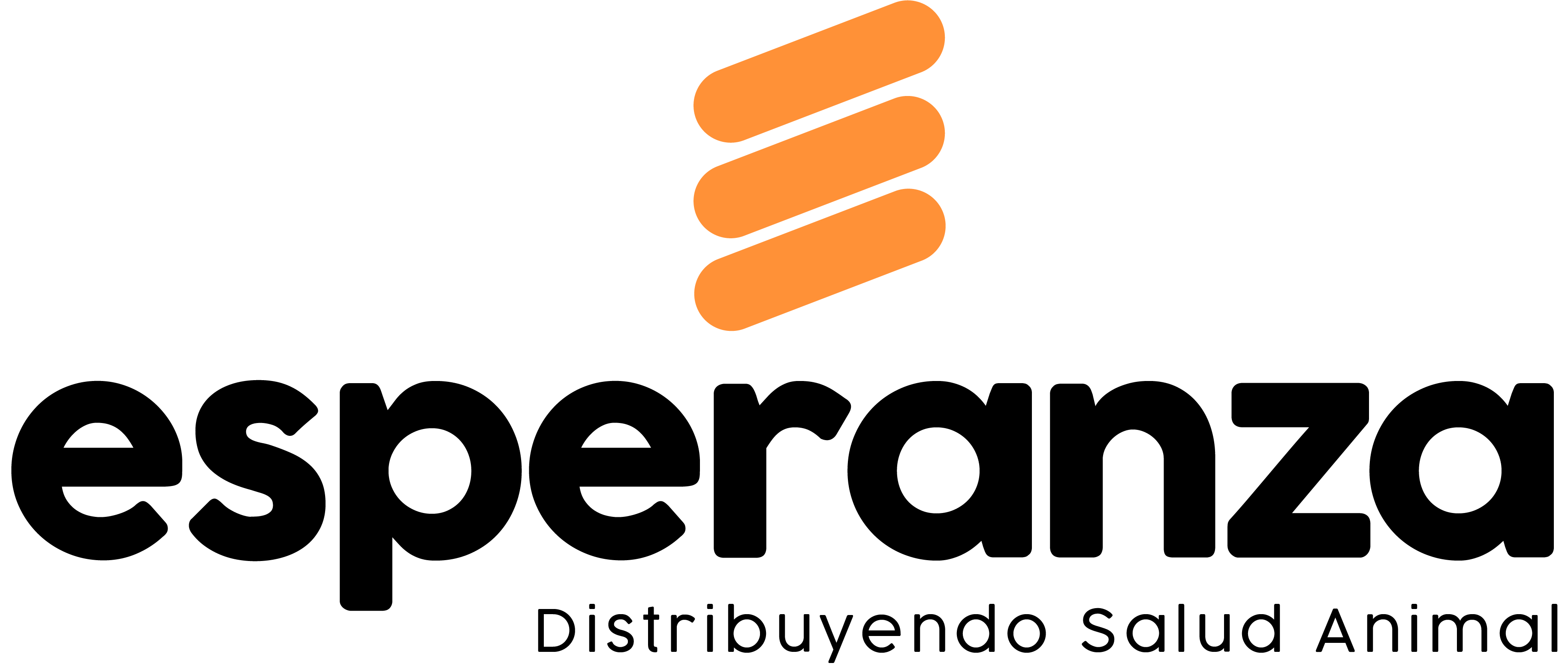 3. ESTRATEGIA DE CONTROL
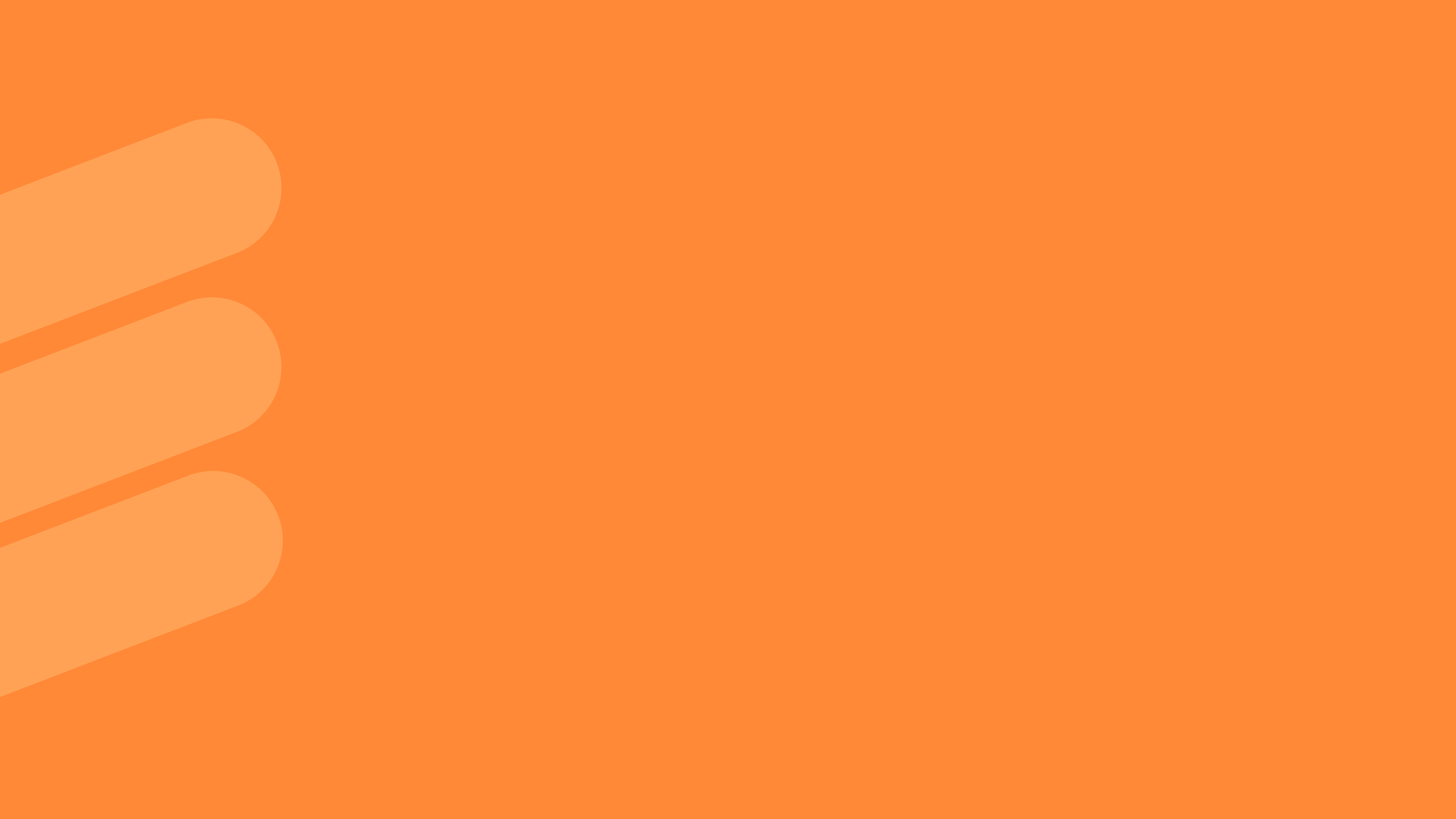 OBJETIVO DE LA ESTRATEGIA:

“Prevenir la infección que pueden provocar el nacimiento de animales infectados de forma persistente (PI)”
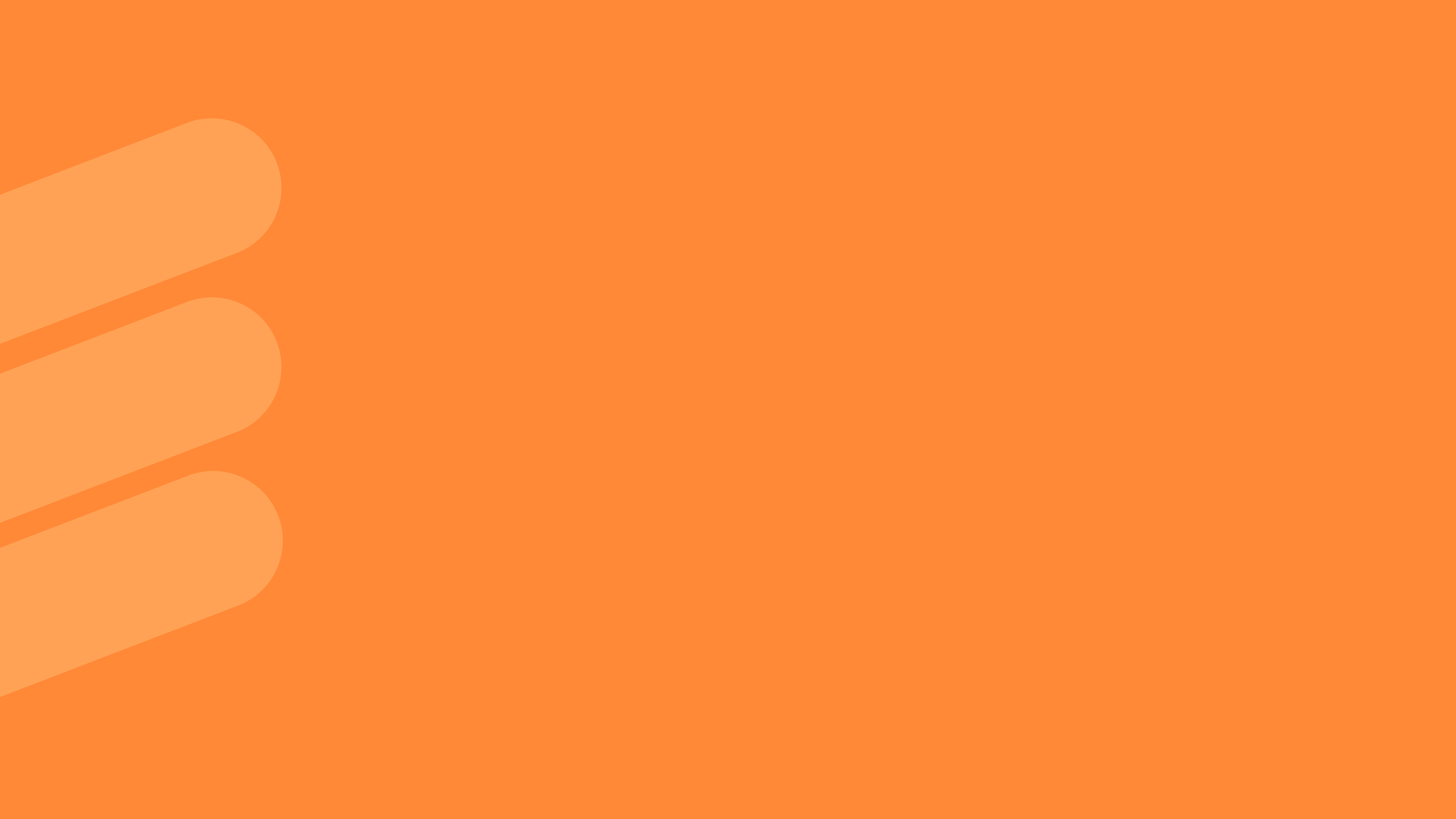 IMPLEMENTAR
 “CUATRO ACCIONES”
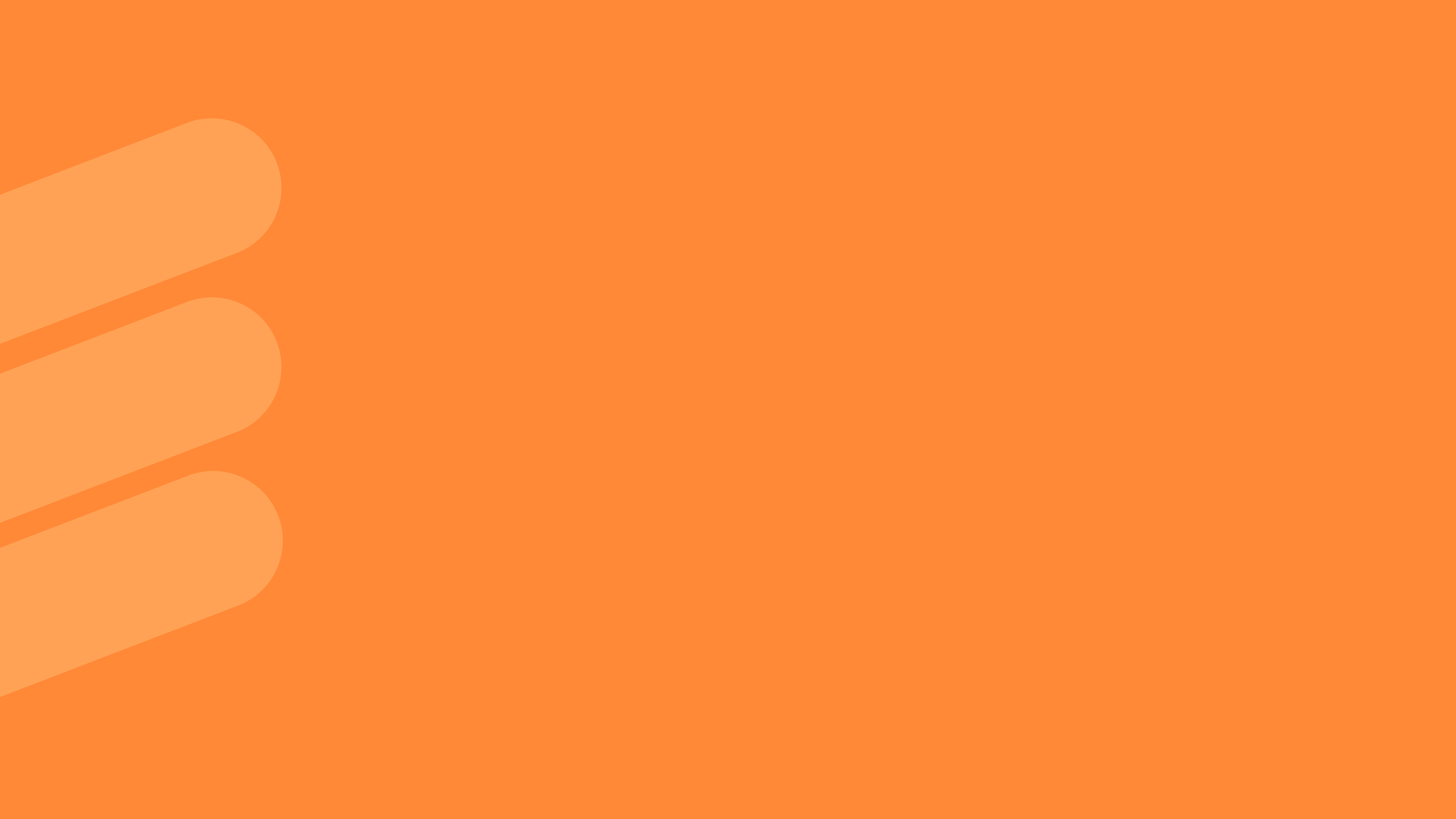 1. IDENTIFICAR Y ELIMINAR LOS ANIMALES P.I.

2. VACUNACIÓN INTENSIVA Y SISTEMÁTICA  

3. NO CONVIVENCIA DE   JÓVENES CON ADULTOS

4. CONTROL DE INGRESO DE ANIMALES Y SEMEN
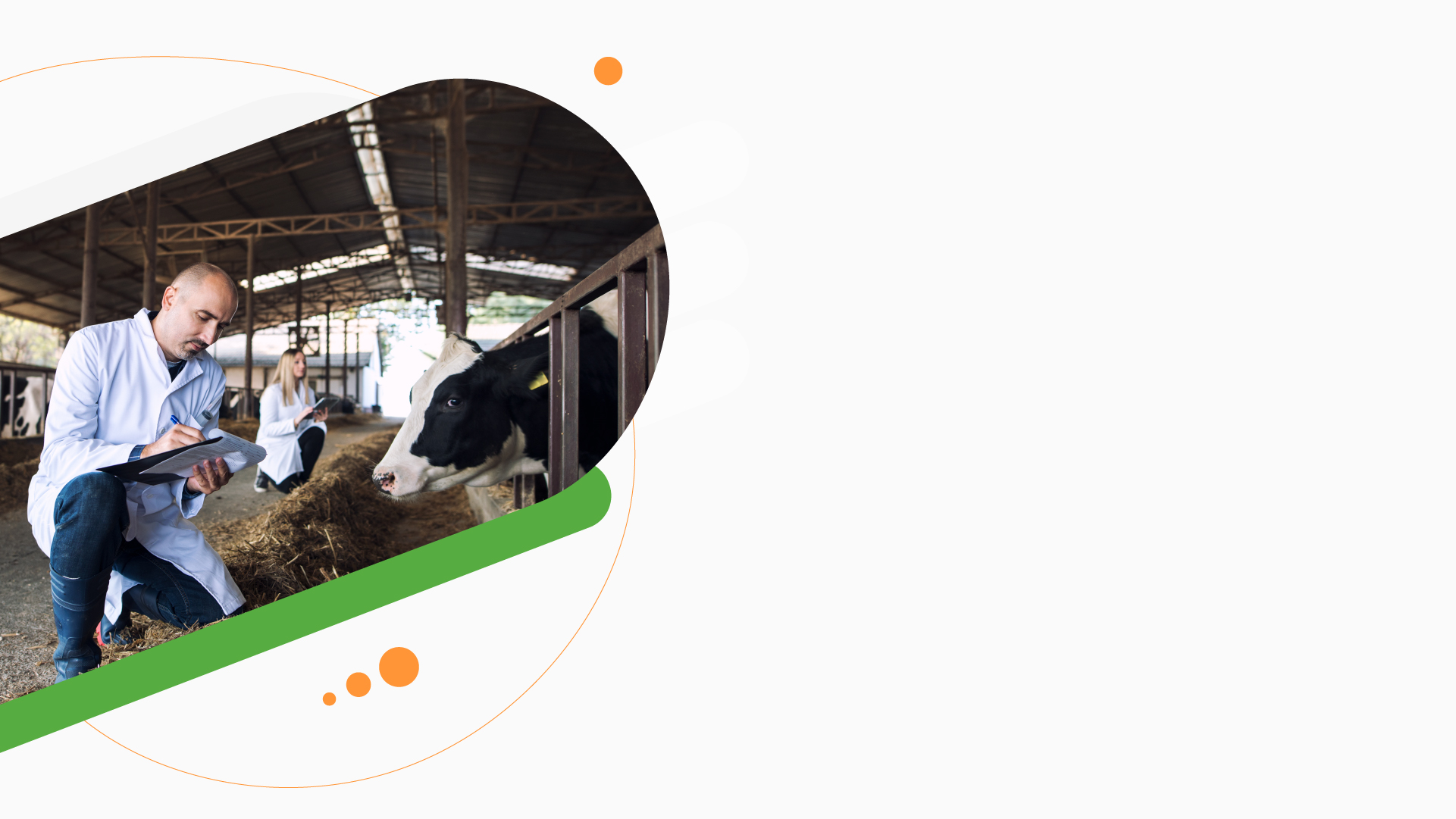 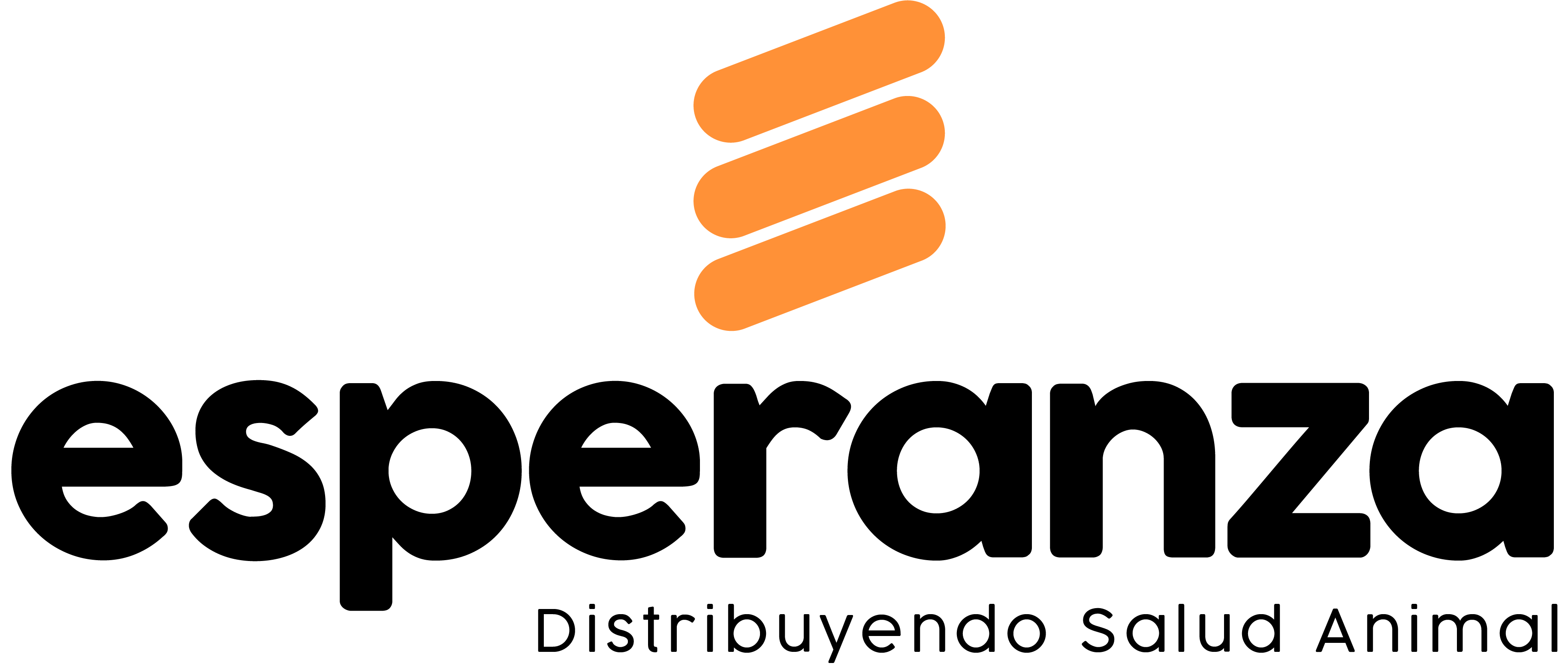 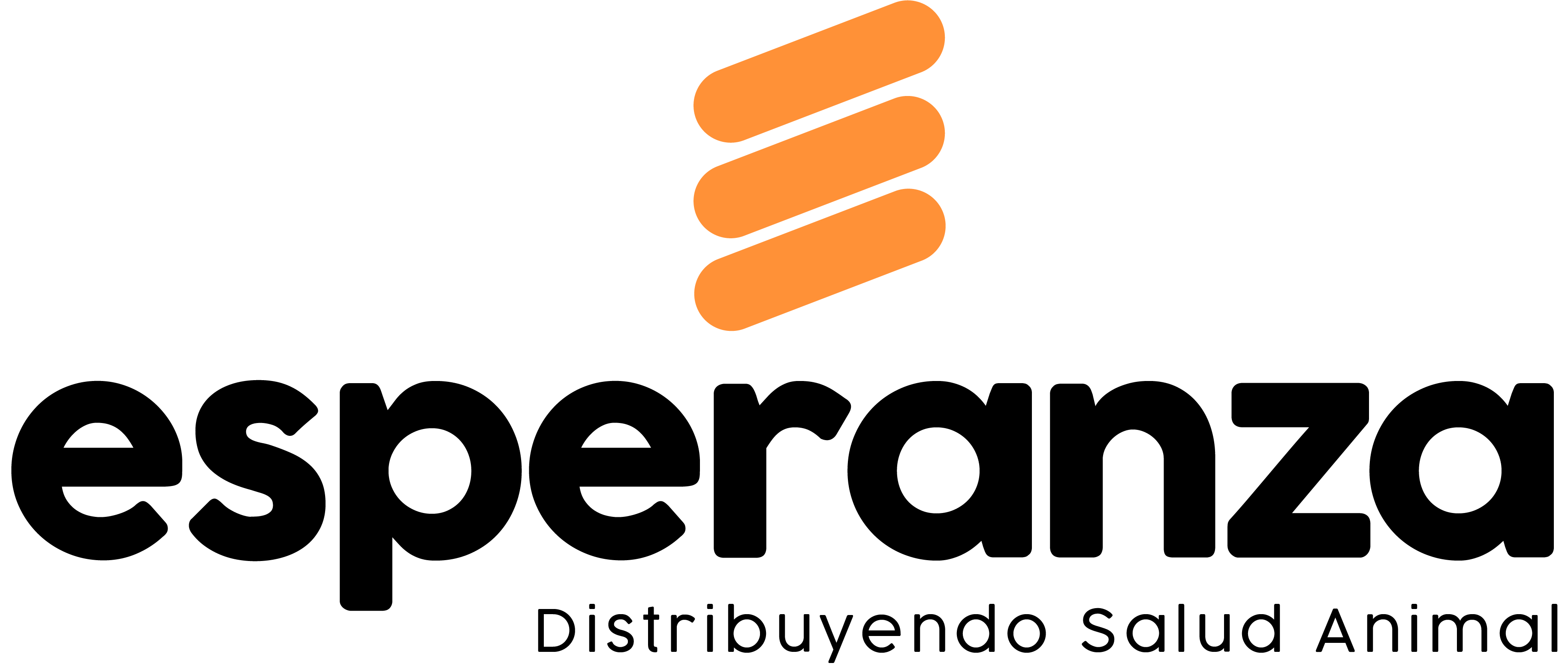 1. IDENTIFICACIÓN 
Y 
ELIMINACIÓN DE LOS ANIMALES 
PERSISTENTEMENTE INFECTADOS (PI)
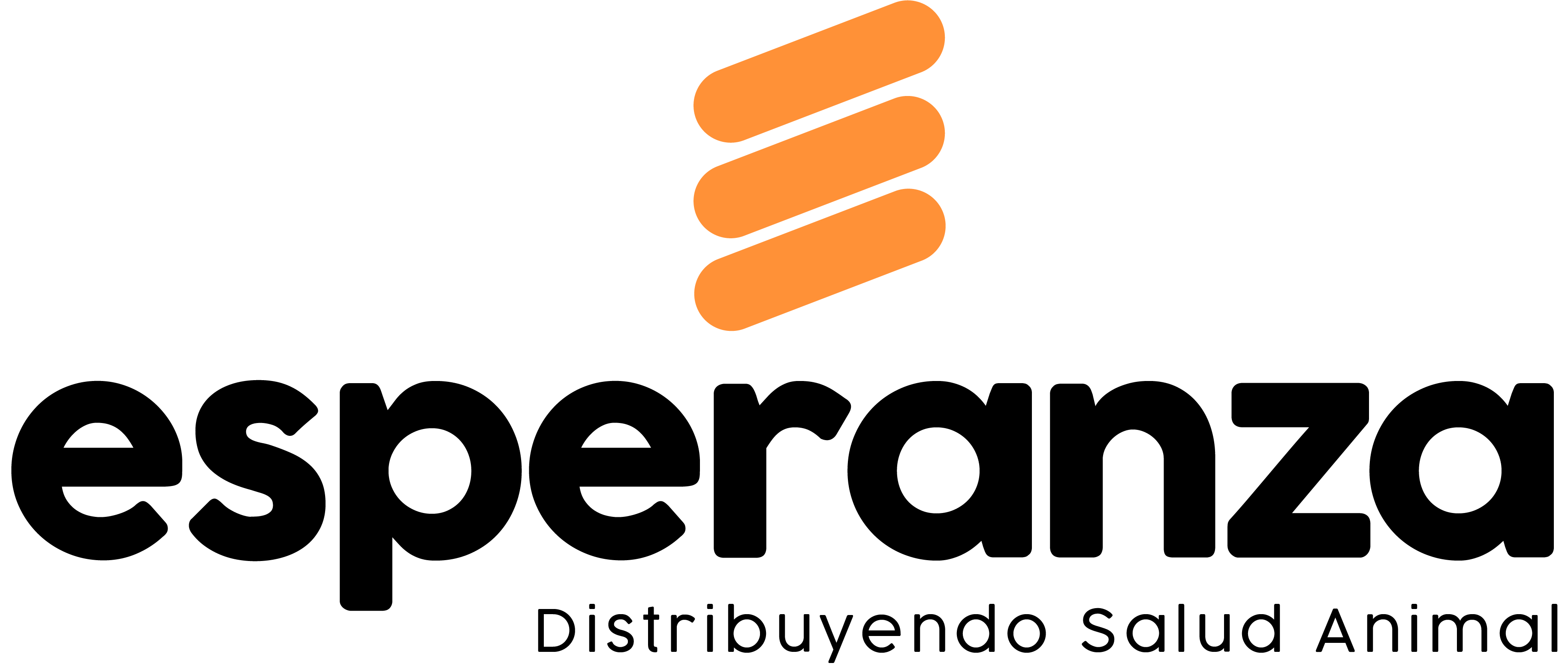 TÉCNICAS: 
INMUNCROMATOGRAFÍA SOBRE CARTÍLAGO DE OREJA
PCR SOBRE : CARTÍLAGO DE OREJA, SANGRE, SUERO, SEMEN
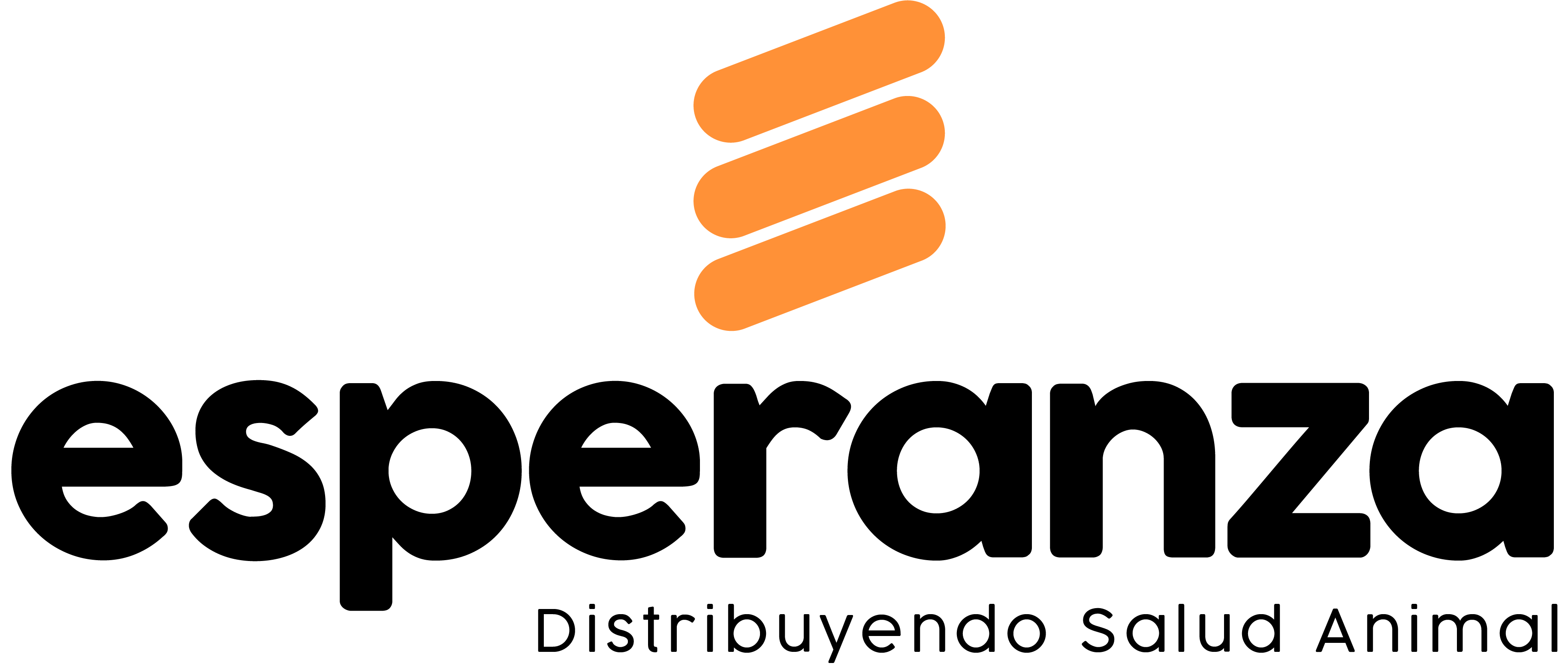 1. MUESTRA DE CARTÍLAGO DE OREJA A TODOS LOS ANIMALES ENTRE 2 Y 24 MESES DE VIDA Y ELIMINACIÓN DE LO P.I. 
2. PUEDEN RESULTAR ENTRE EL 0,5 Y 3 % DE LA CATEGORÍA 
4. RESPONSABLES DEL MANTENIMIENTO DEL VIRUS EN EL CAMPO. 
3. REPRESENTAN EL 80 % DEL TOTAL DE P.I. EN UN CAMPO
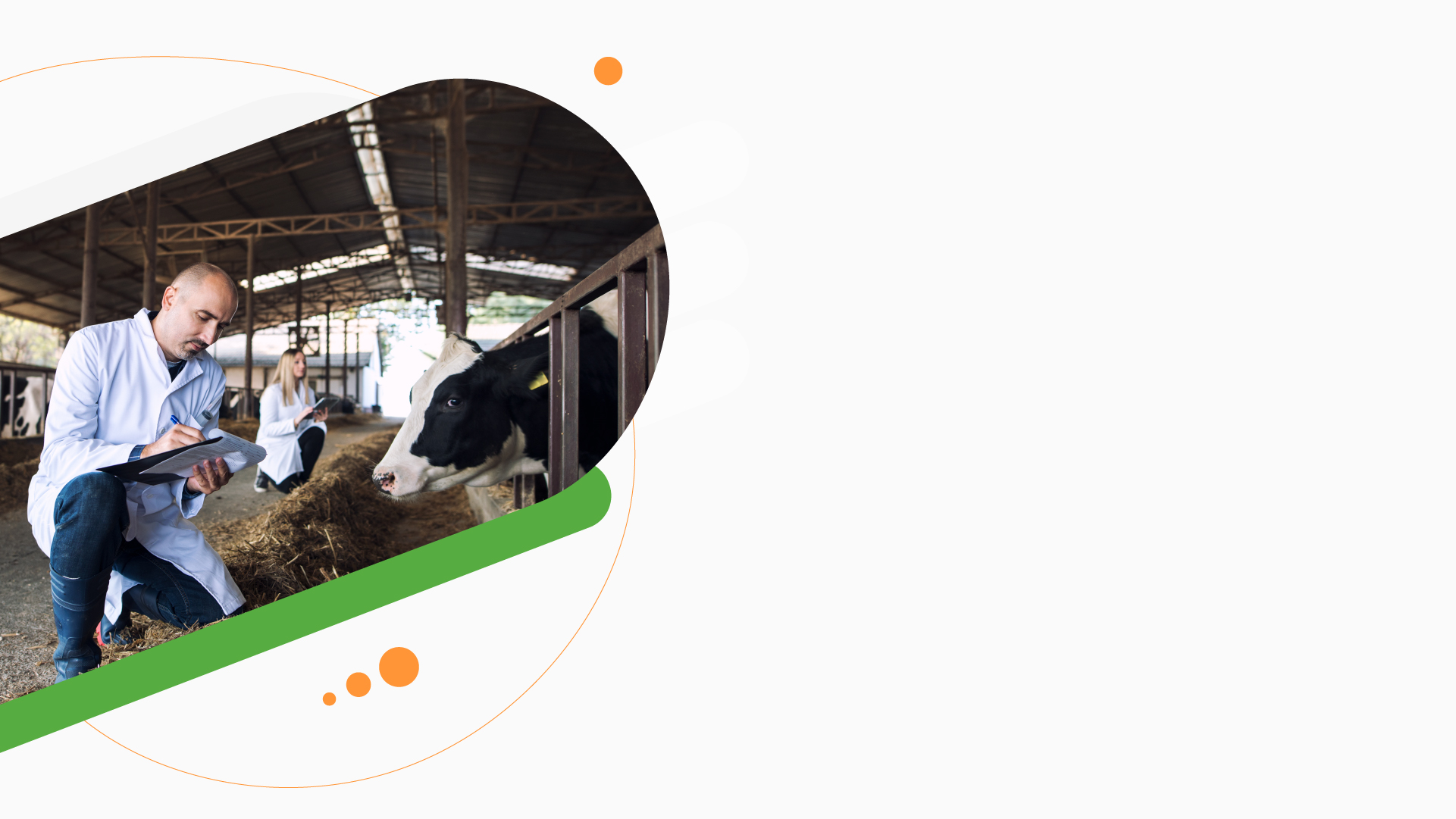 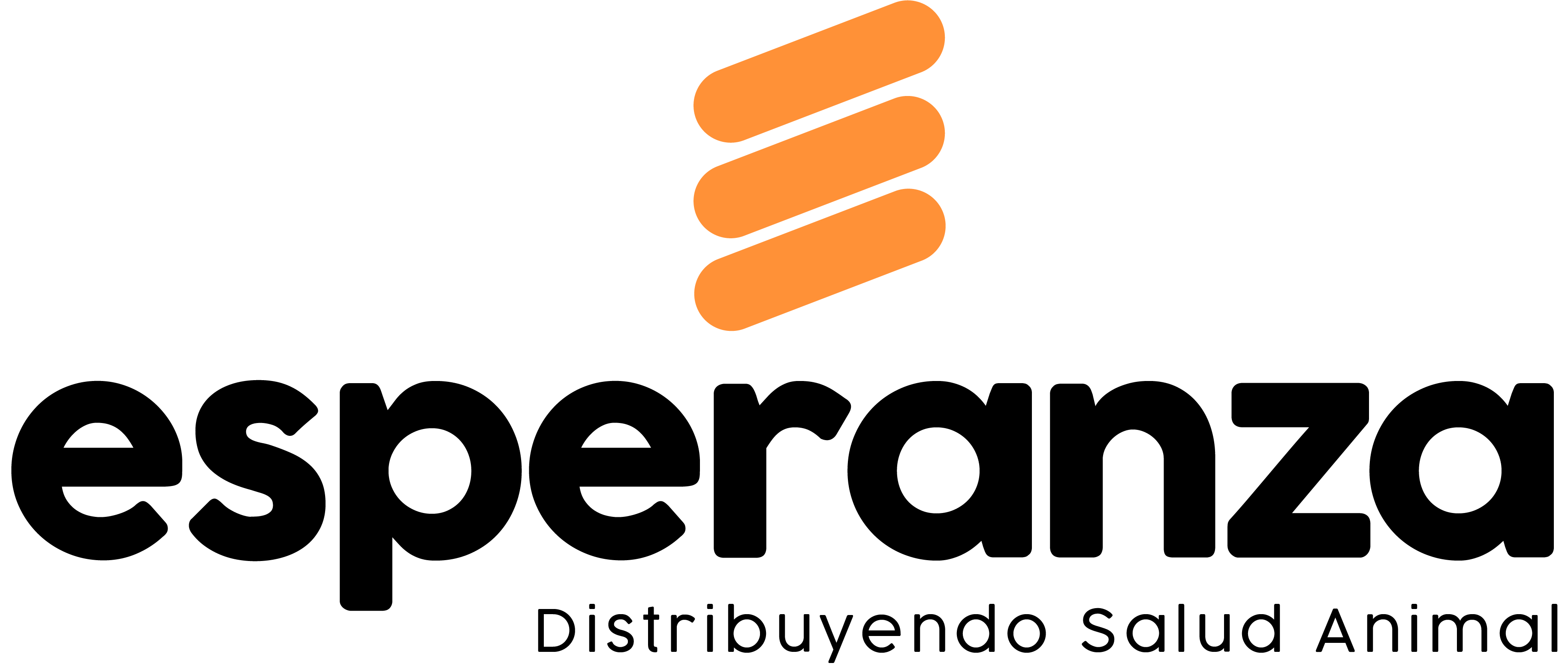 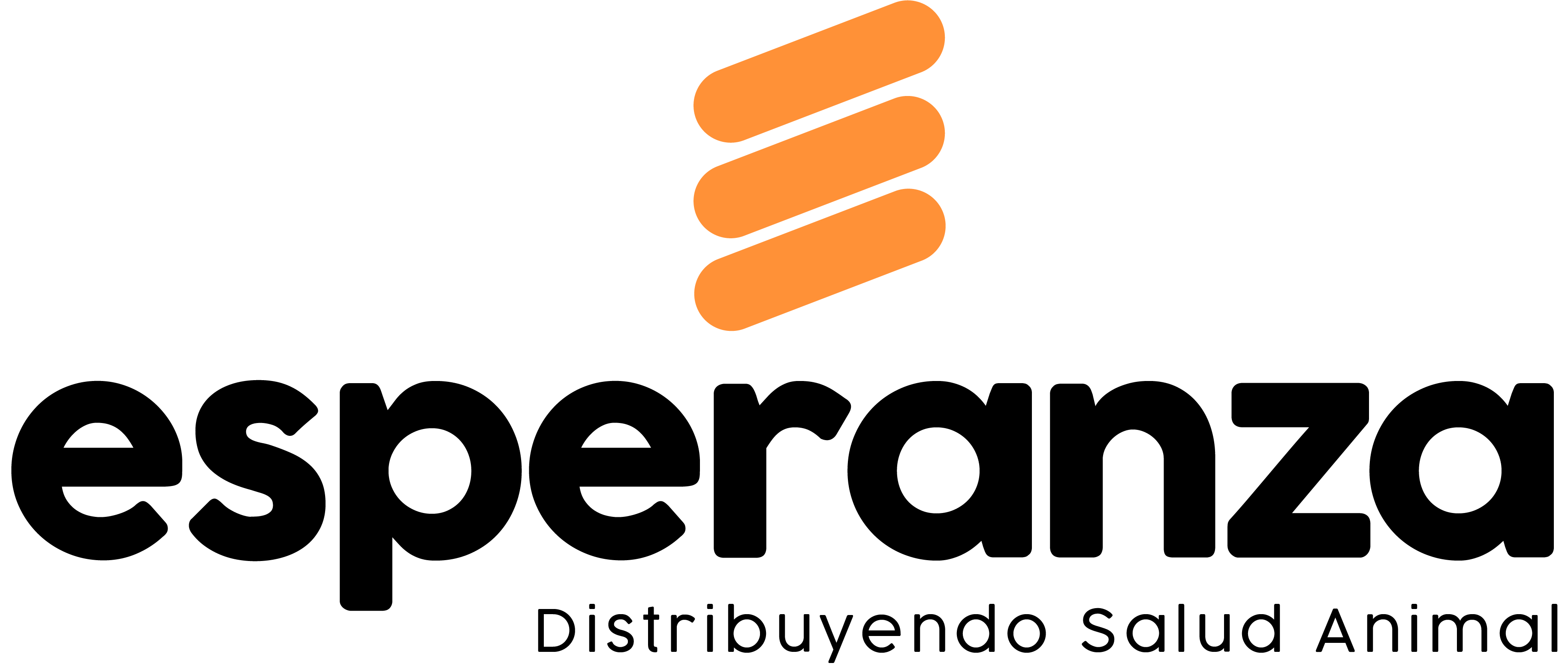 2. VACUNACIÓN SISTEMÁTICA
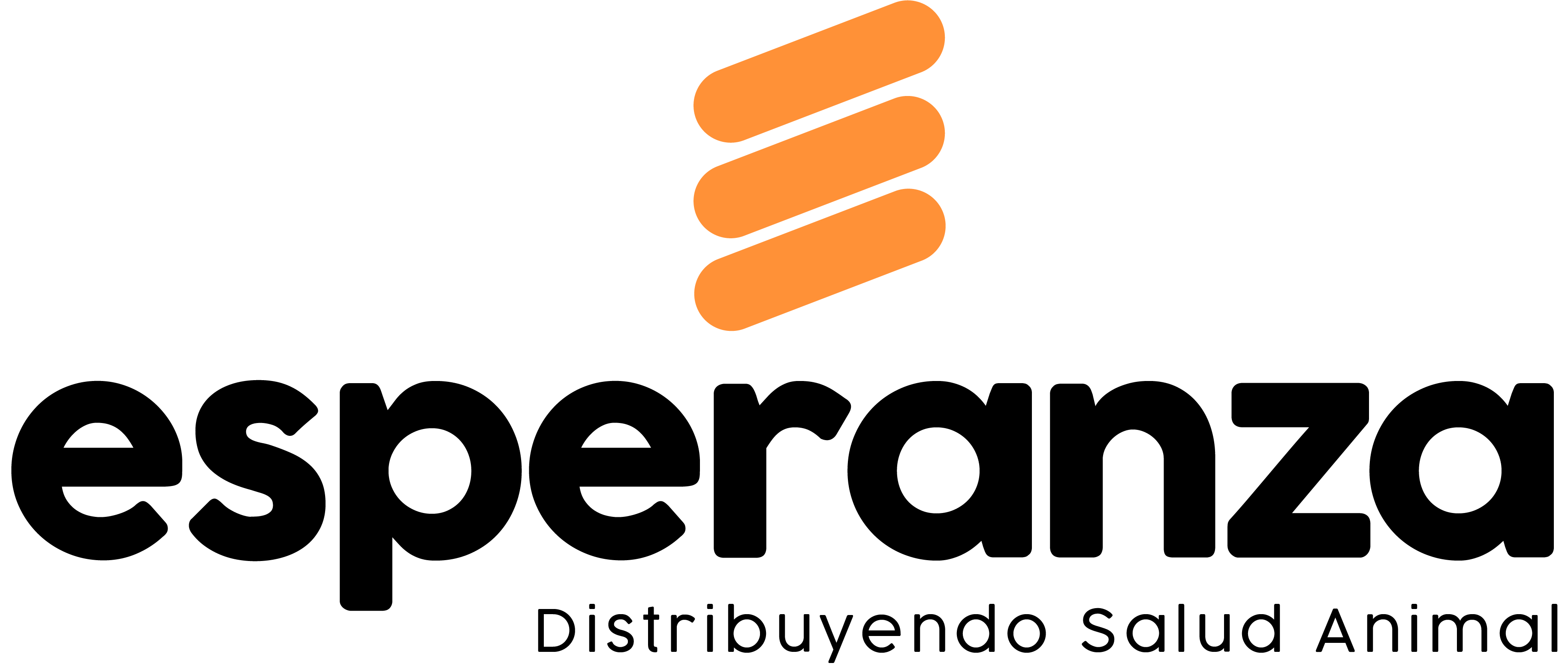 Recría: 4 aplicaciones (4°, 5°, 12° y pre servicio). 
Vacas y Toros dos dosis pre servicio
OBJETIVOS
PREVENIR LA INFECCIÓN DURANTE LA RECRÍA 
PREVENIR LA INFECCIÓN EN LA HEMBRA ANTES DEL SERVICIO
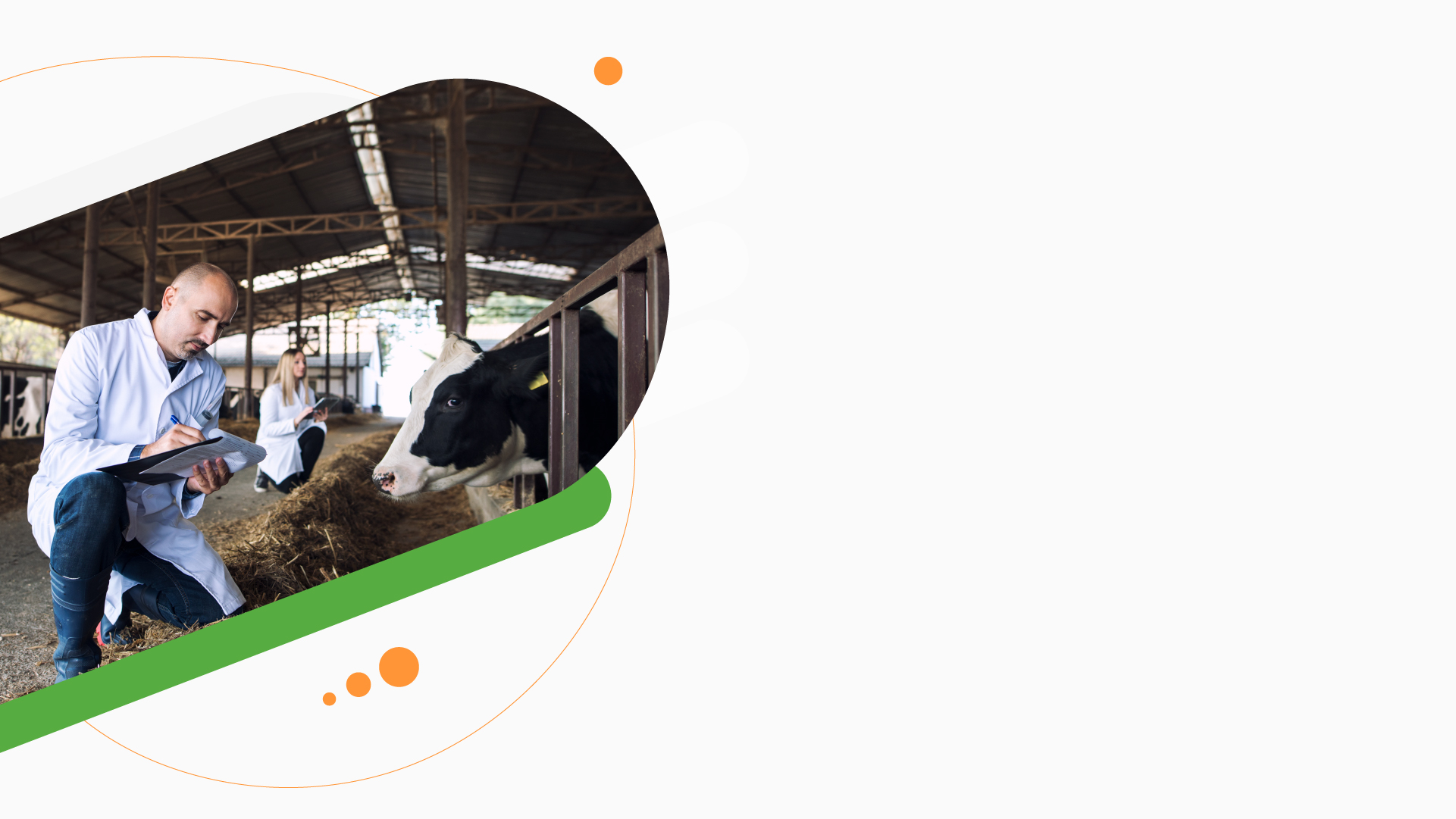 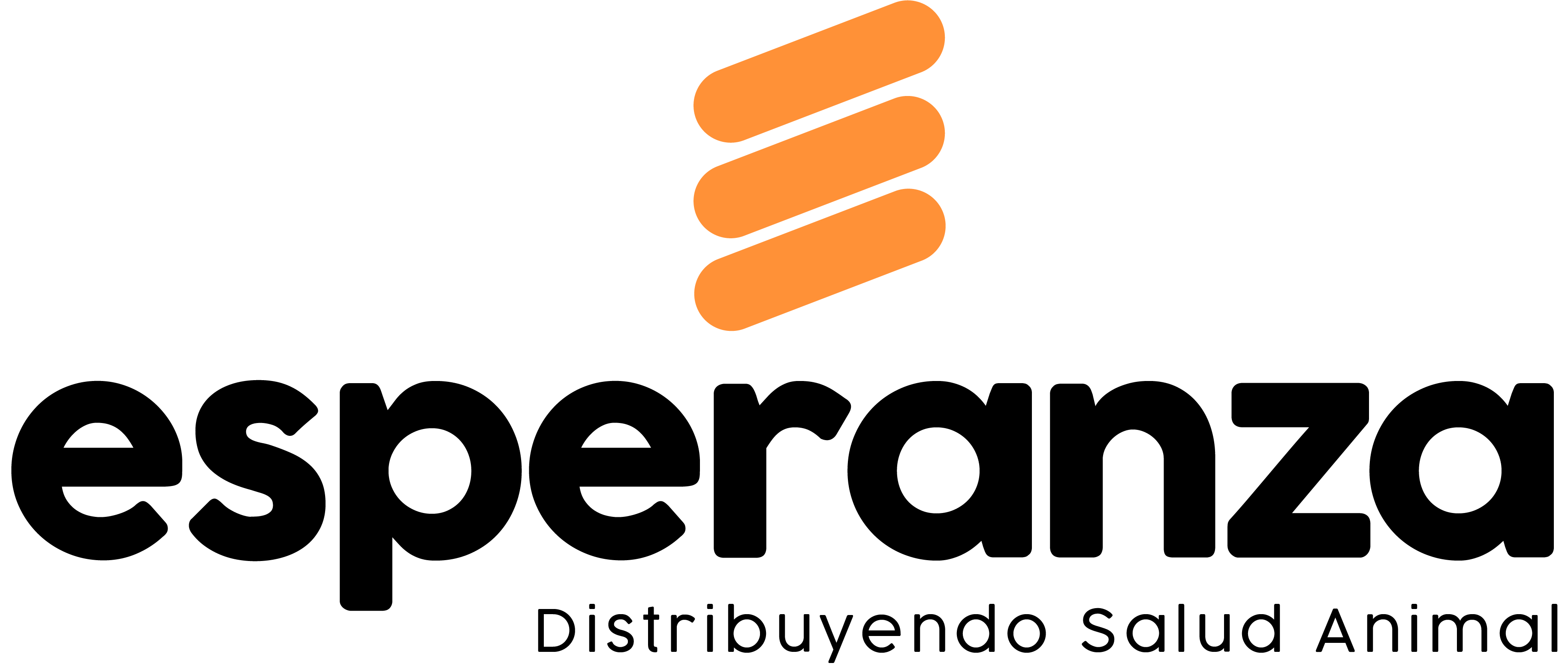 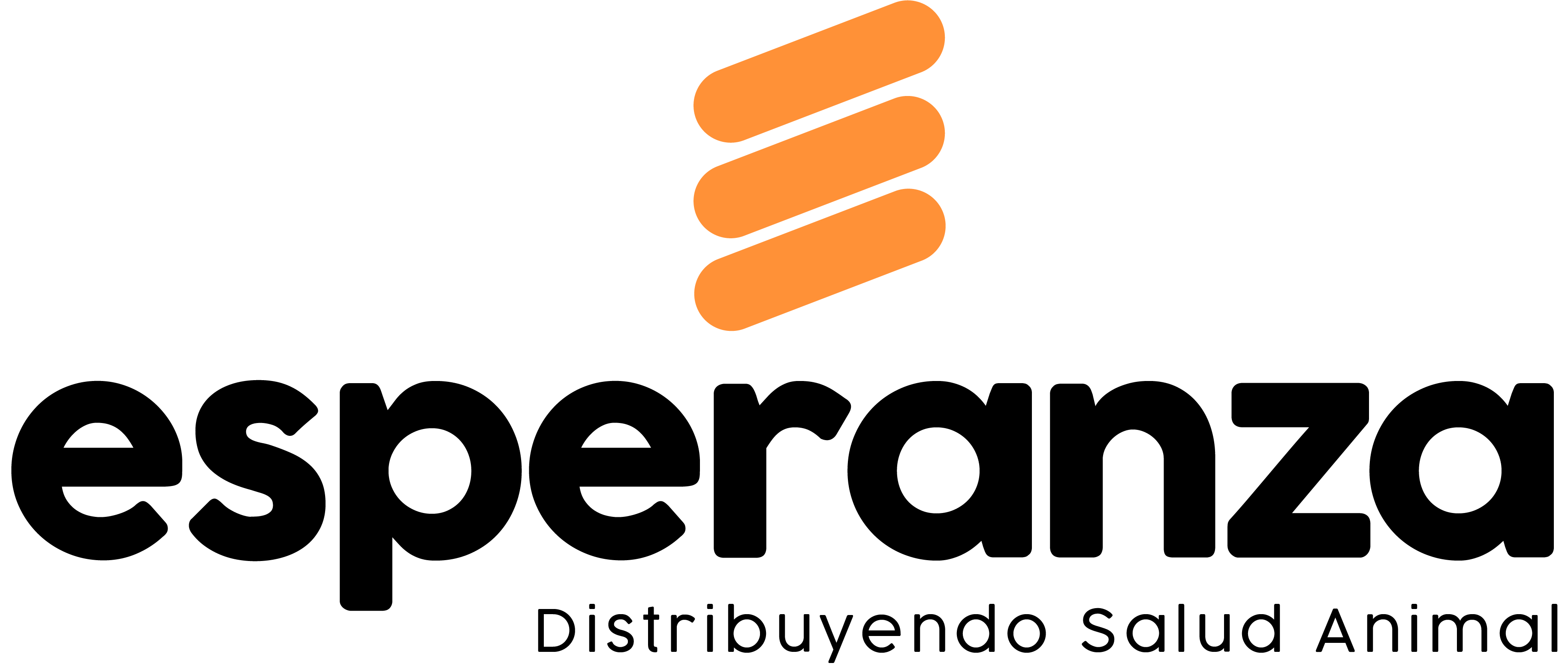 3. EVITAR SIEMPRE LA CONVIVENCIA DE ANIMALES  ADULTOS
 (> 24 MESES), 
CON ANIMALES MENORES
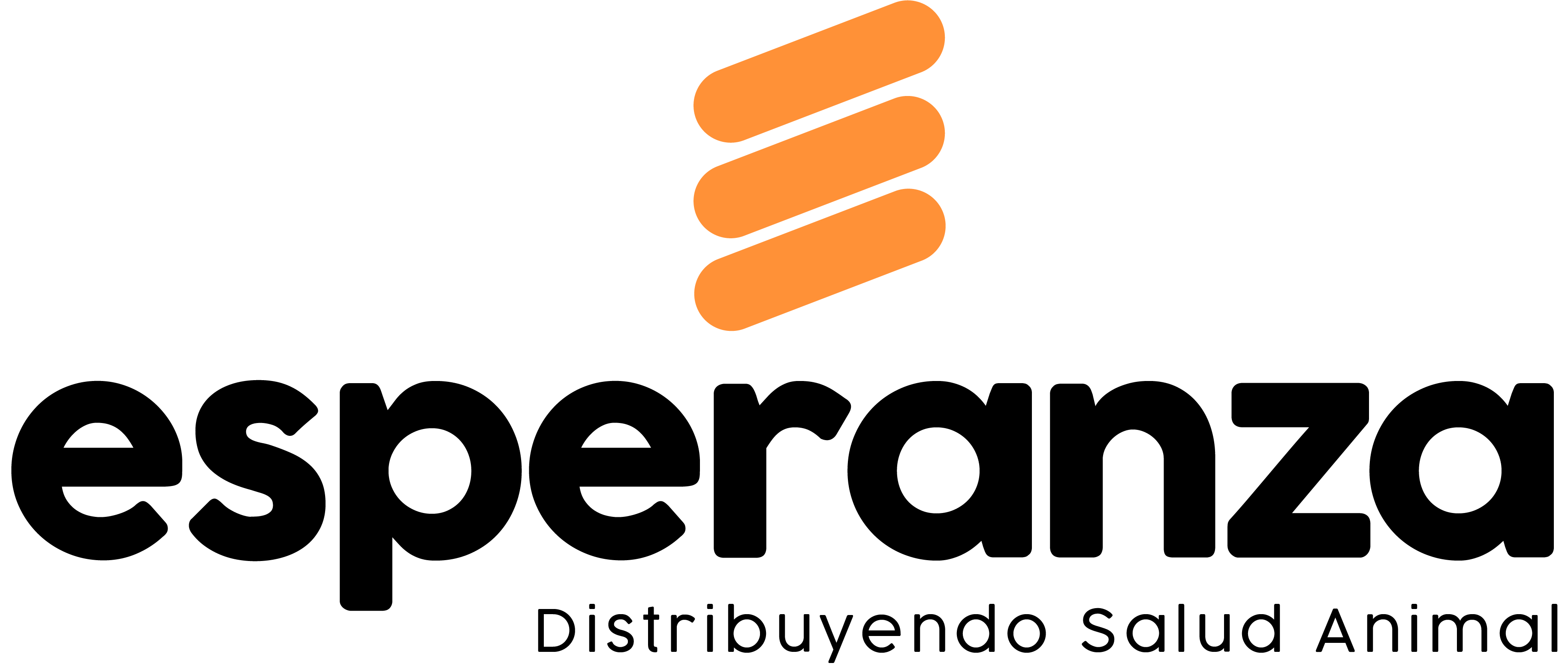 1. MEDIDA IMPORTANTE A LLEVAR A CABO HASTA ETAPAS AVANZADAS DEL PLAN DE CONTROL Y ERADICACIÓN DE LA DIARREA VIRAL BOVINA.
2.  LOS ANIMALES ADULTOS REPRESENTAN EL 20 % DEL TOTAL DE PI EN UN ESTABLECIMIENTO.
3. MUESTRA DE CARTÍLAGO DE OREJA A TODOS LOS ANIMALES  Y  ELIMNACIÓN DE LOS P.I.
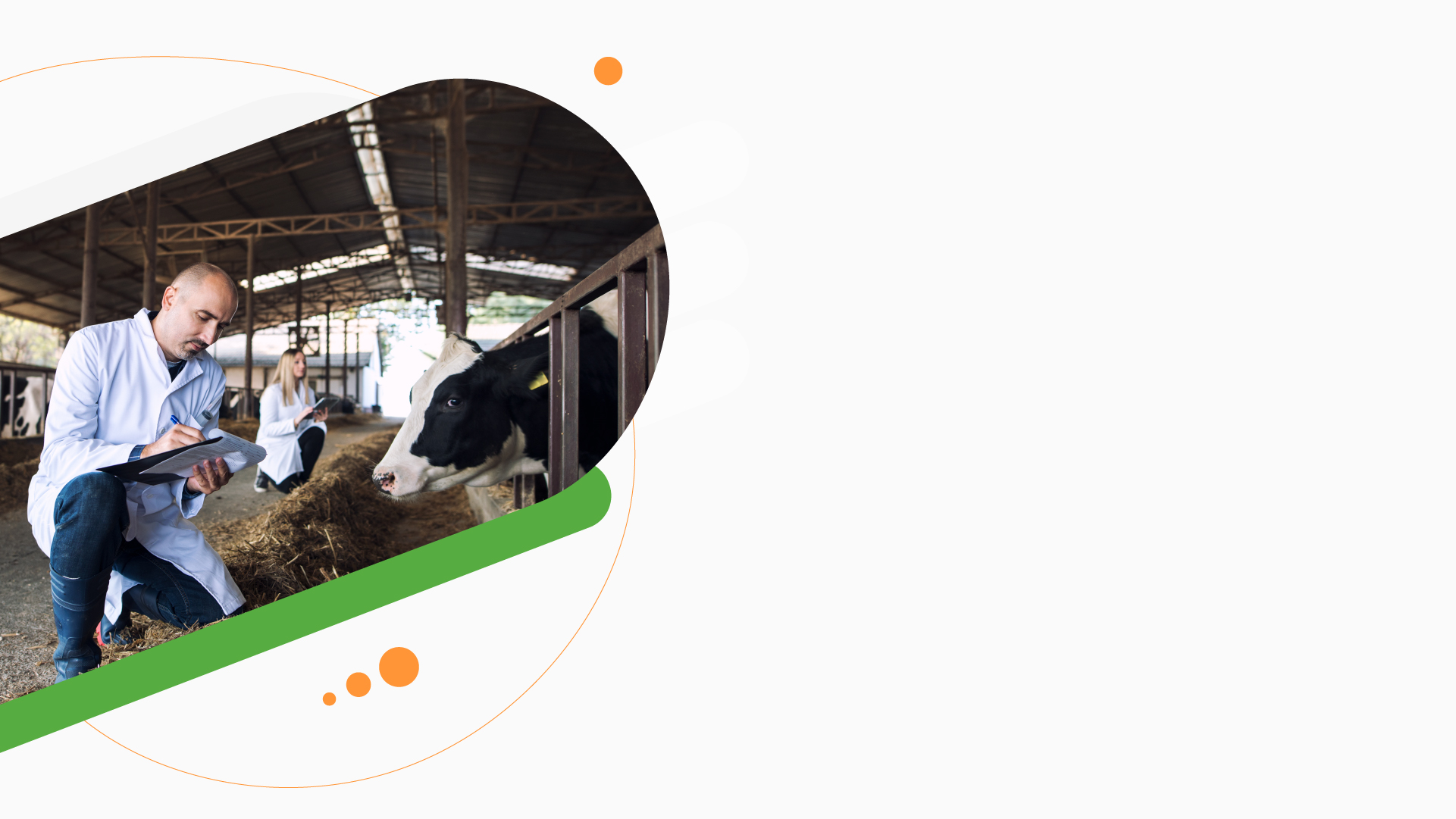 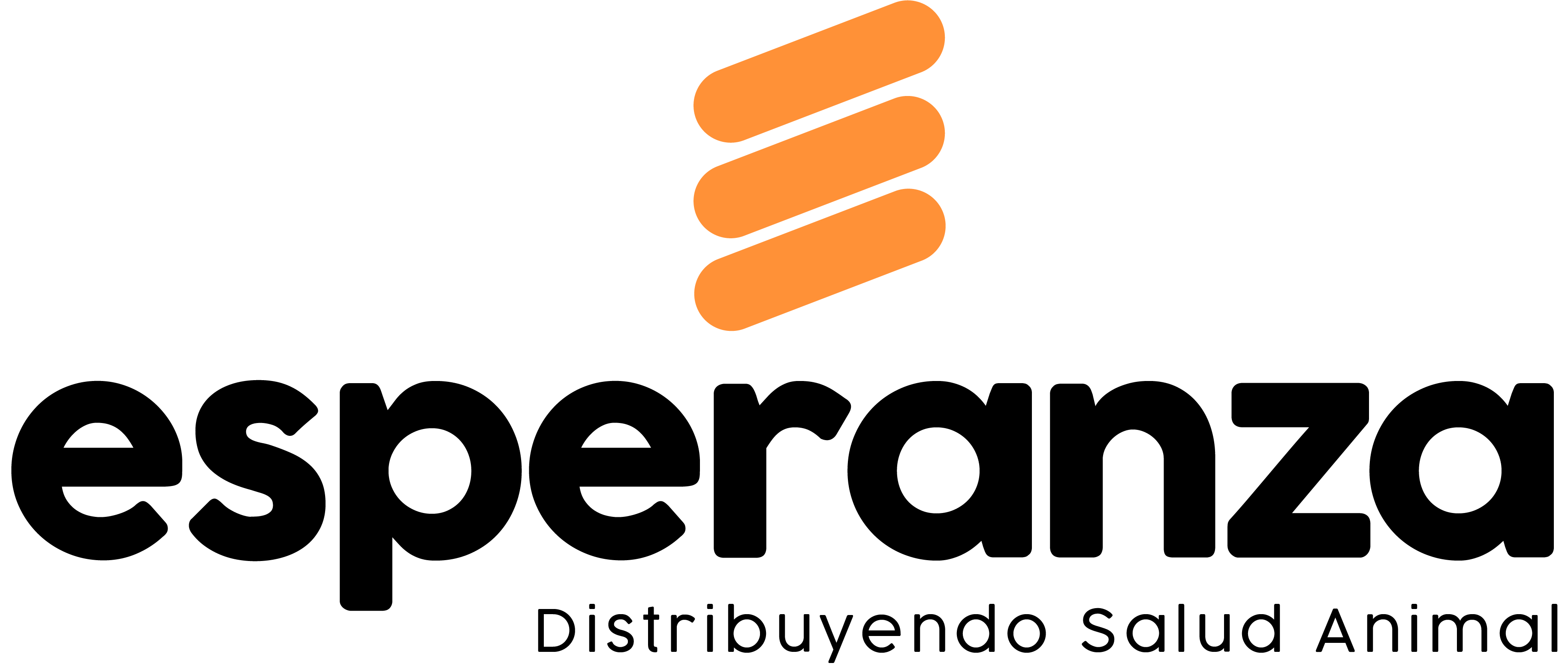 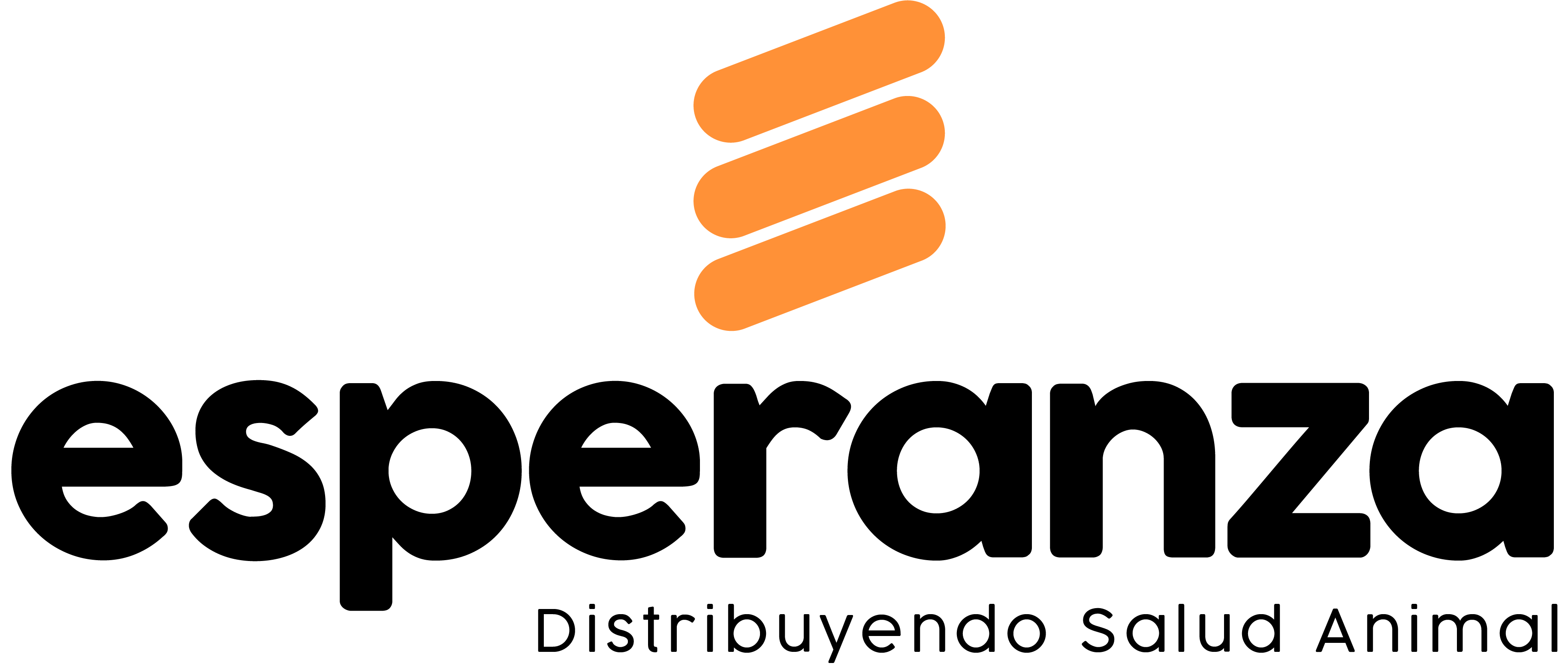 4. CONTROL SISTEMÁTICO DE TODO ANIMALES Y SEMEN 
QUE INGRESAN 
AL ESTABLECIMIENTO
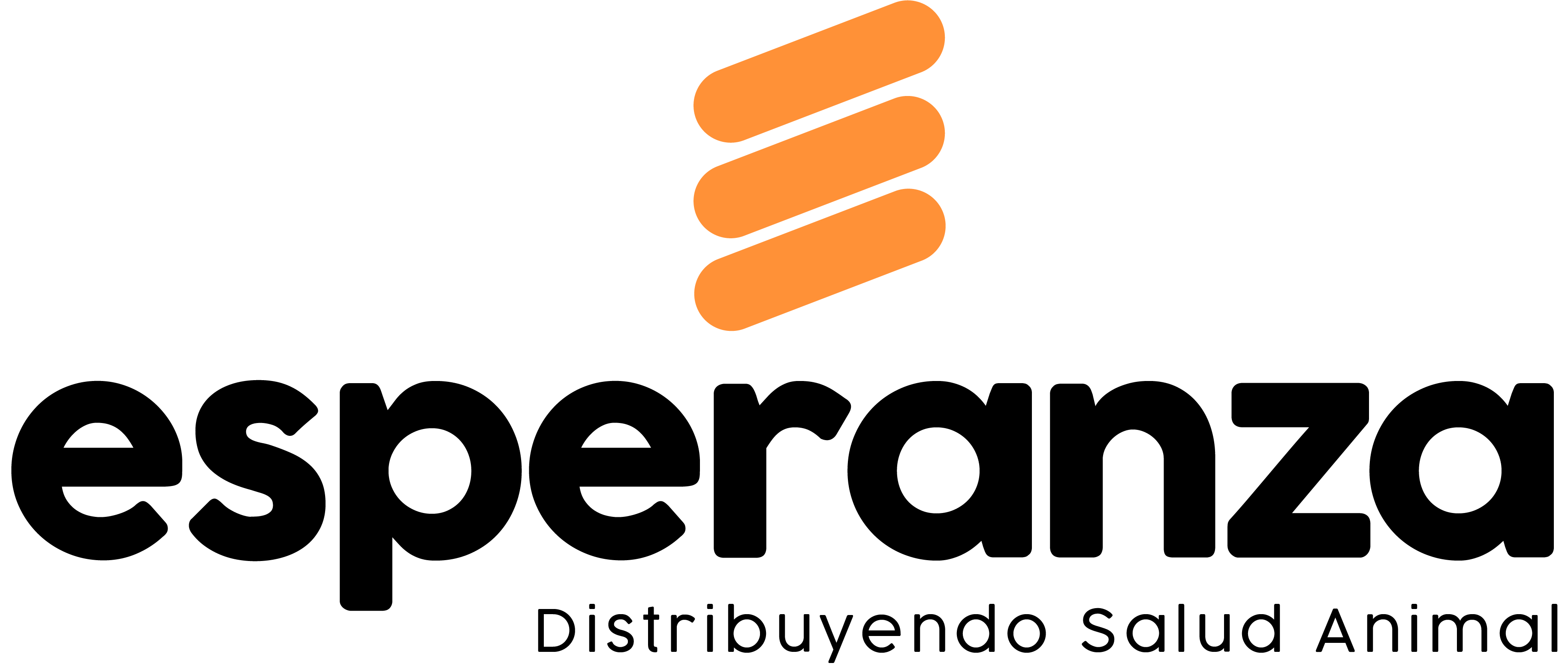 1. MUESTRA DE CARTÍLAGO DE OREJA A TODOS LOS ANIMALES QUE INGRESAN. 
2.  EN UN ESTABLECIMIENTO INFECTADO LOS TOROS NO VACUNADOS  ELIMINAN VIRUS EN FORMA TRANSITORIA POR SEMEN.
3. EN INSEMINACION ARTIFICIAL SI EL SÉMEN ESTA INFECTADO  ES RESPONSABLE DEL NACIMIENTO DEL 10 % DE LOS TERNEROS INFECTADOS P.I.
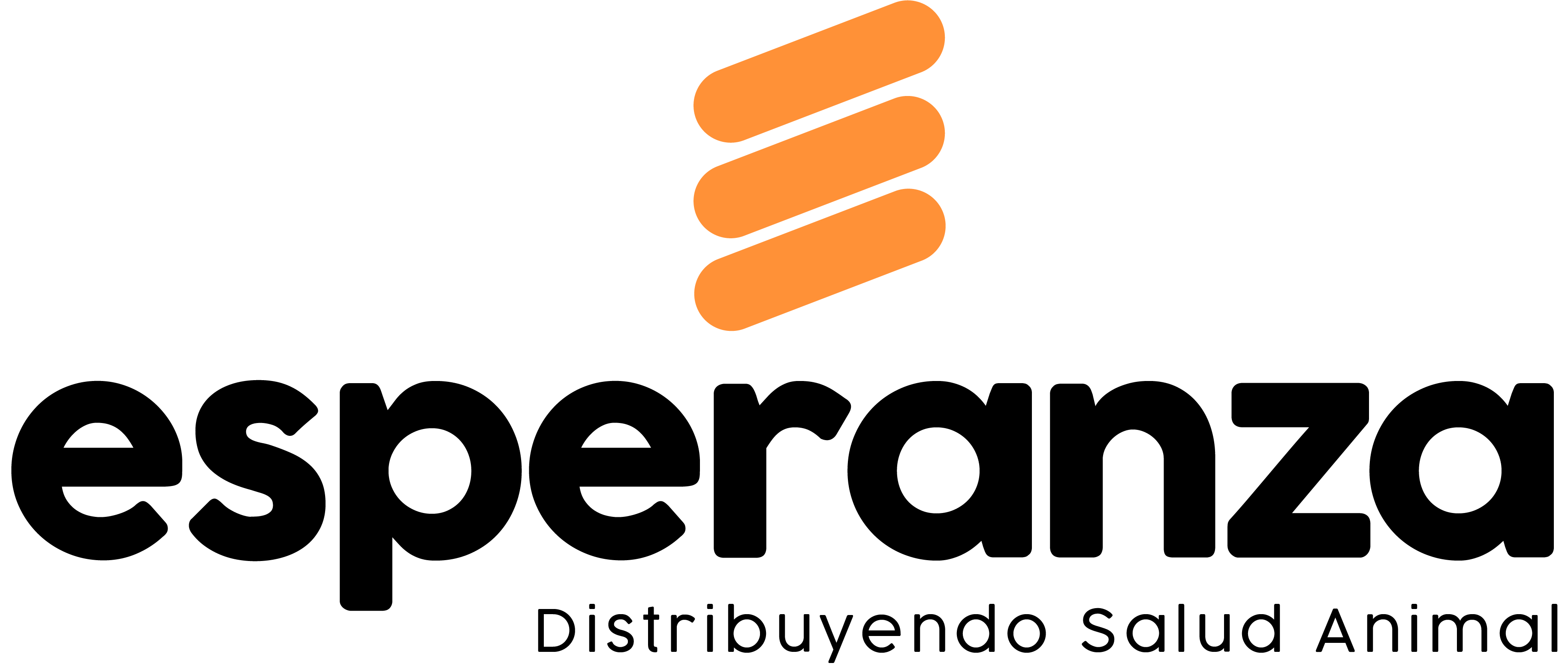 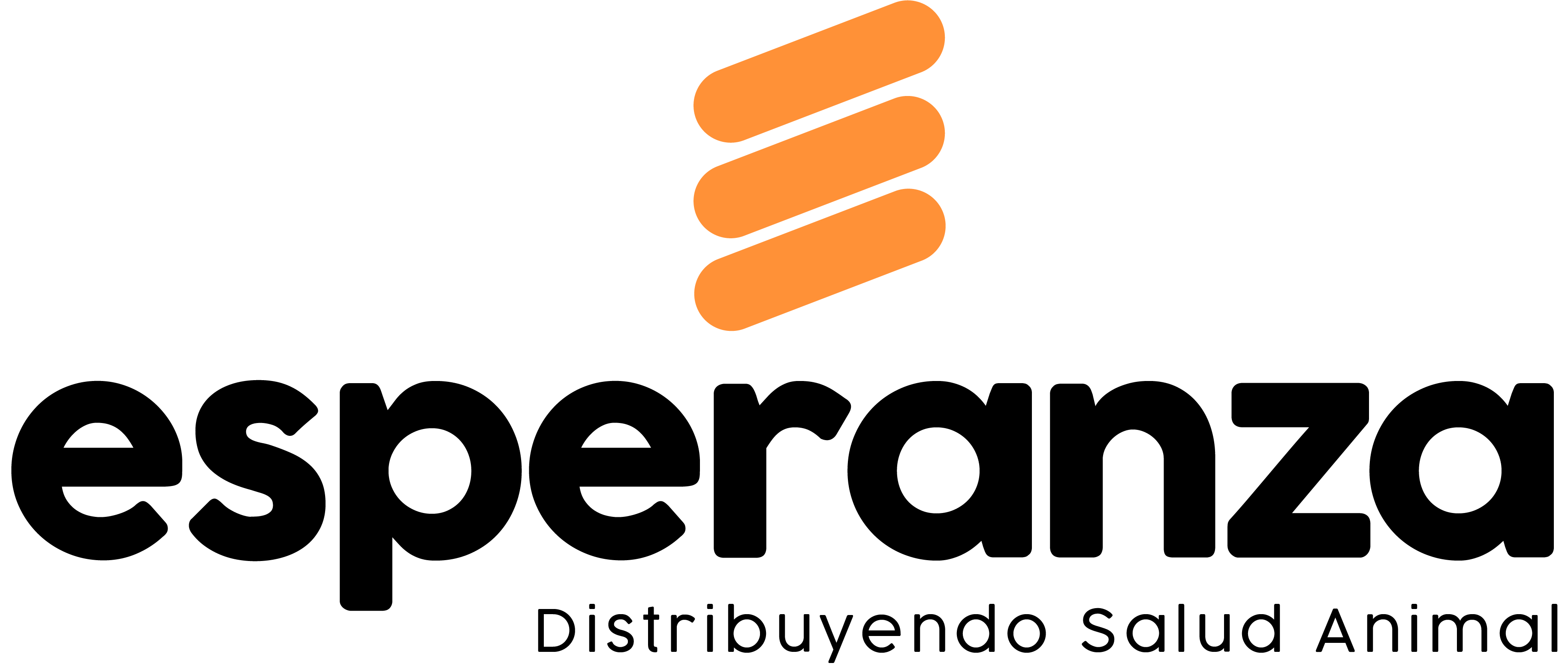 4. CONTROLES EN LA COMERCIALIZACION DE MATERIAL REPRODUCTIVO

(TOROS, VACAS, VAQUILLONAS, SEMEN, EMBRIONES)
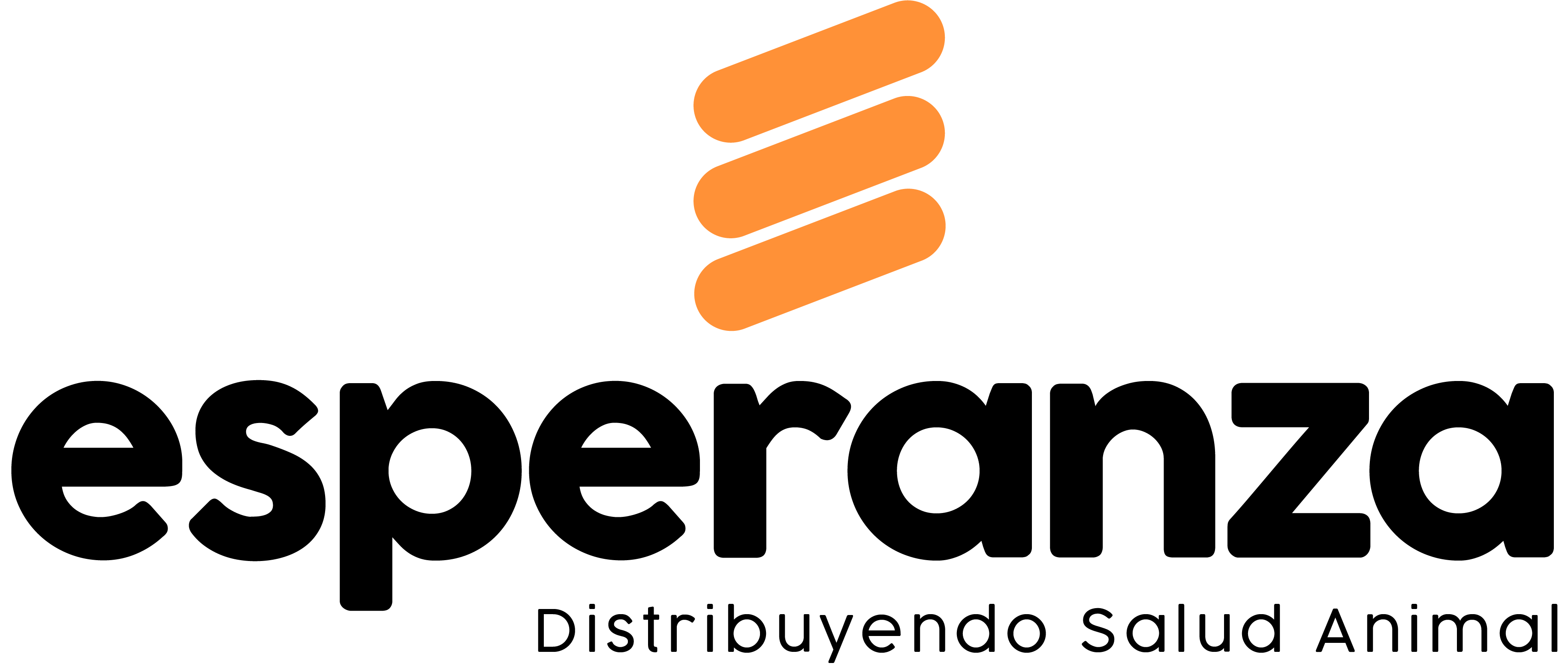 DIARREA VIRAL BOVINA
TRANSMISIÓN POR SEMEN
 El virus de la DVB se excreta por semen tanto en los toros  Transitoriamente Infectados (TI), como en los persistentemente Infectados (PI)
La infección se puede transmitir en a través de Servicio Natural como de Inseminación Artificial
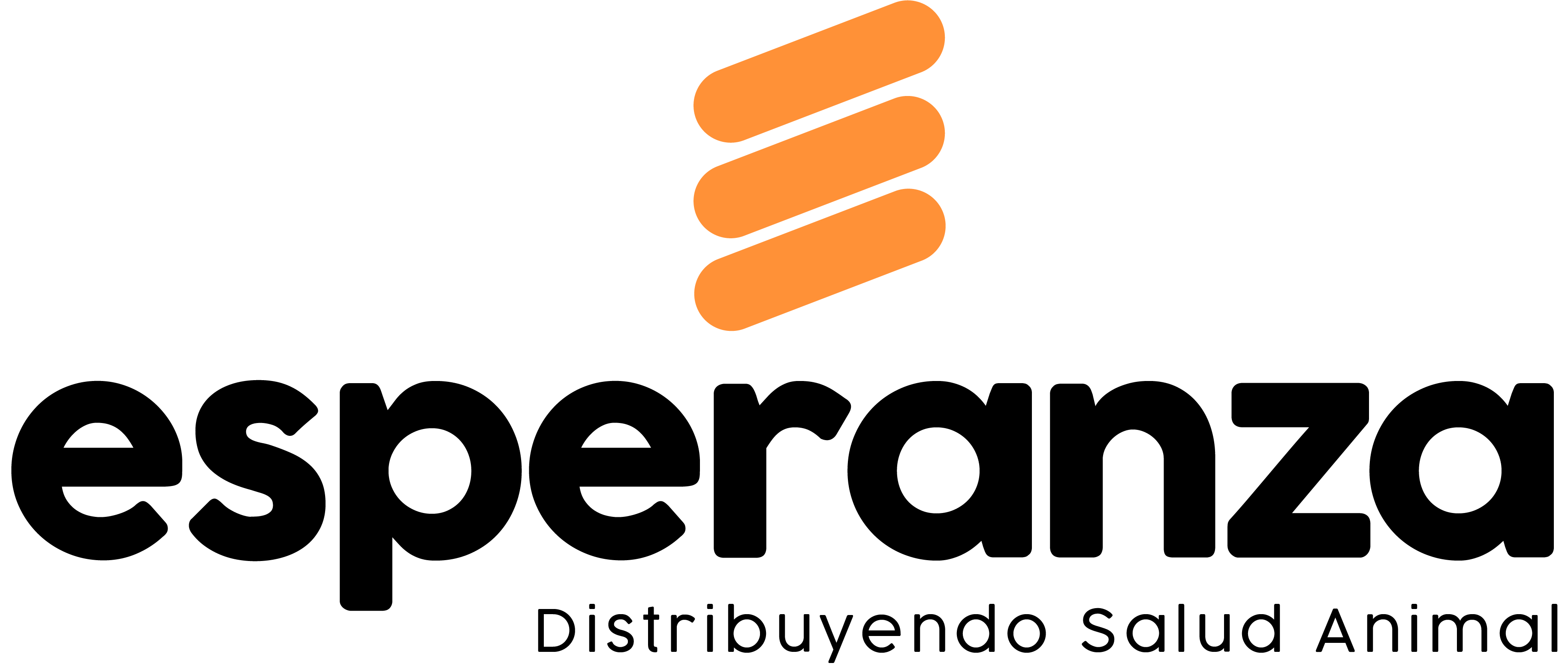 DIARREA VIRAL BOVINA
TRANSMISIÓN POR TRANSFERENCIA DE EMBRIONES
La transferencia de embriones obtenidos a partir de animales Transitoriamente Infectados (TI) y/o Persistentemente Infectados (PI), puede dar lugar a la infección de vacas receptoras.
PRIORIDADES PARA EL SANEAMIENTO DE DVB SEGÚN FACTOR DE RIESGO
(Dr. Anselmo Odeon. INTA Balcarce)
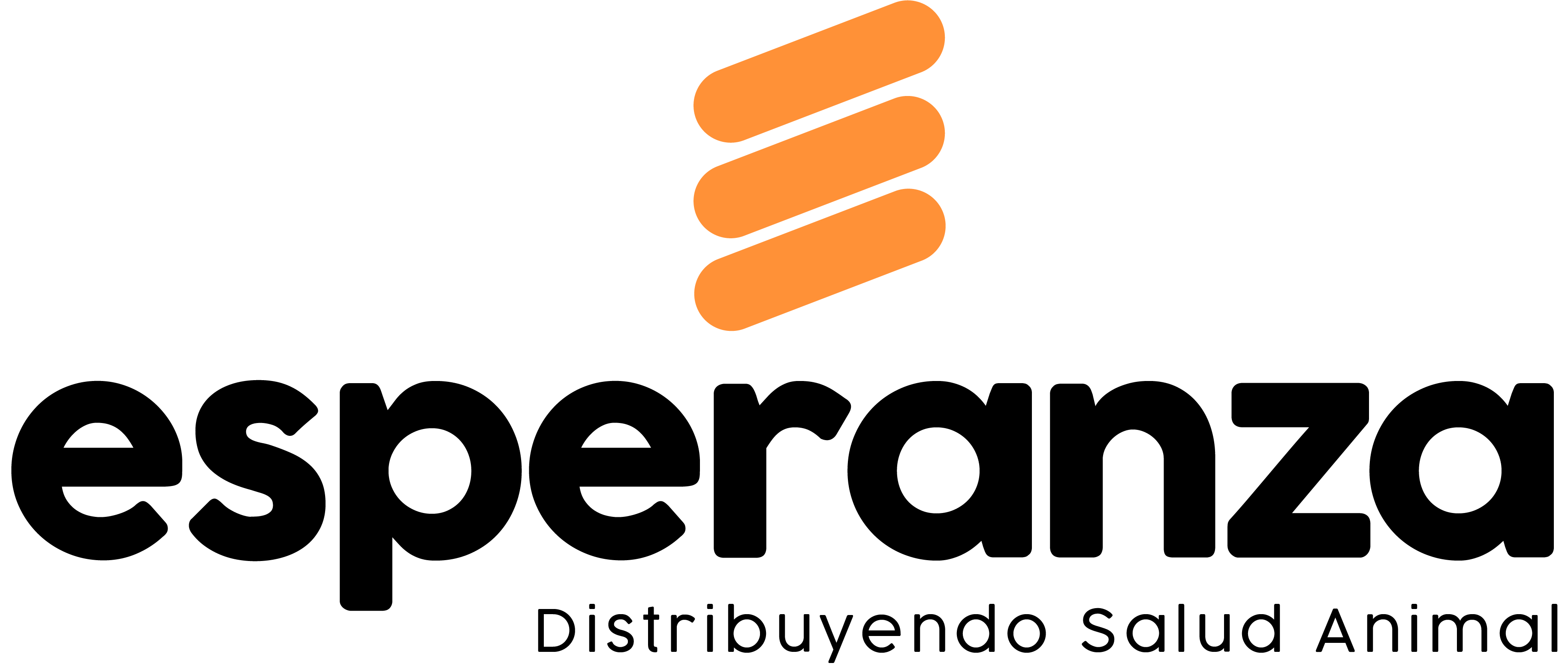 MENOS frecuente:
MÁS frecuente:
Semen de toros baja carga proviral
 Calostro
LEUCOSIS: TRANSMISION
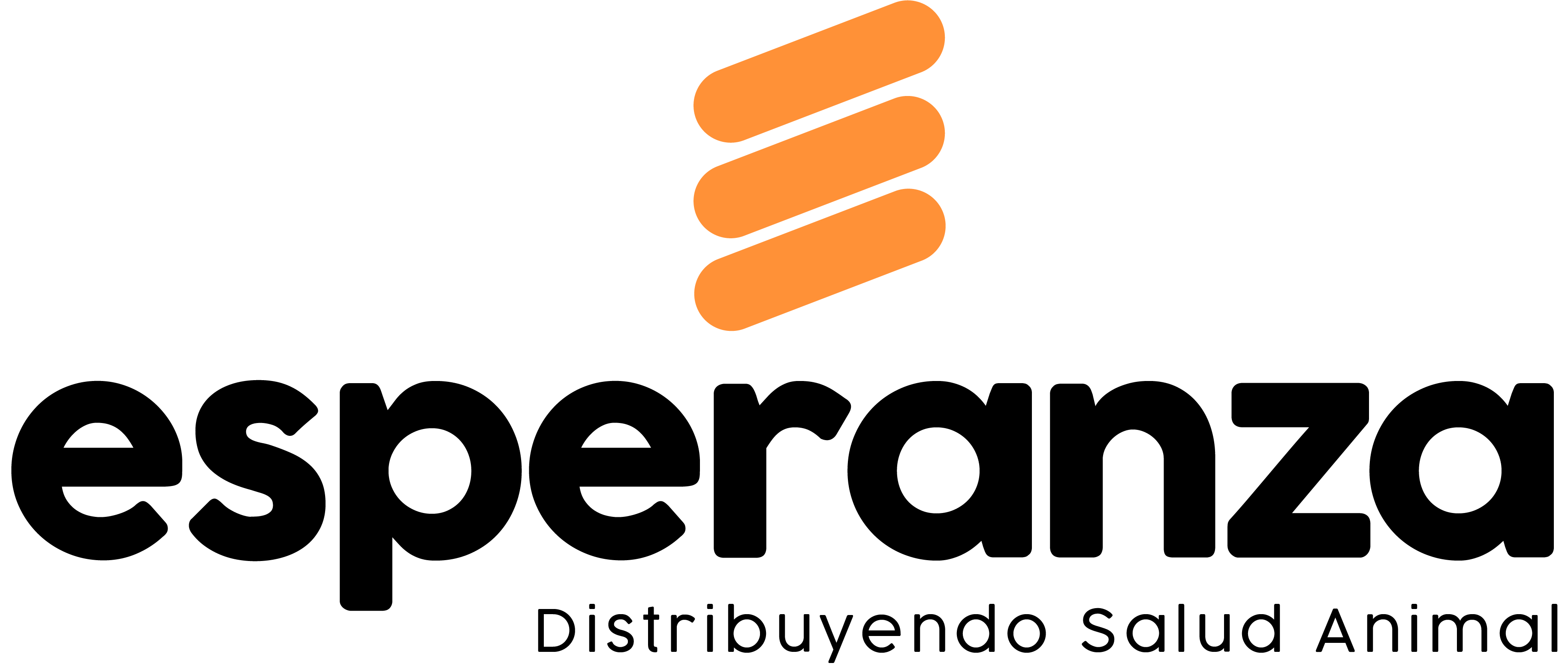 MÁS frecuente:
MENOS frecuente:
ANTES del nacimiento
DESPUÉS del nacimiento
( 10%)
NEOSPOROSISI BOVINA
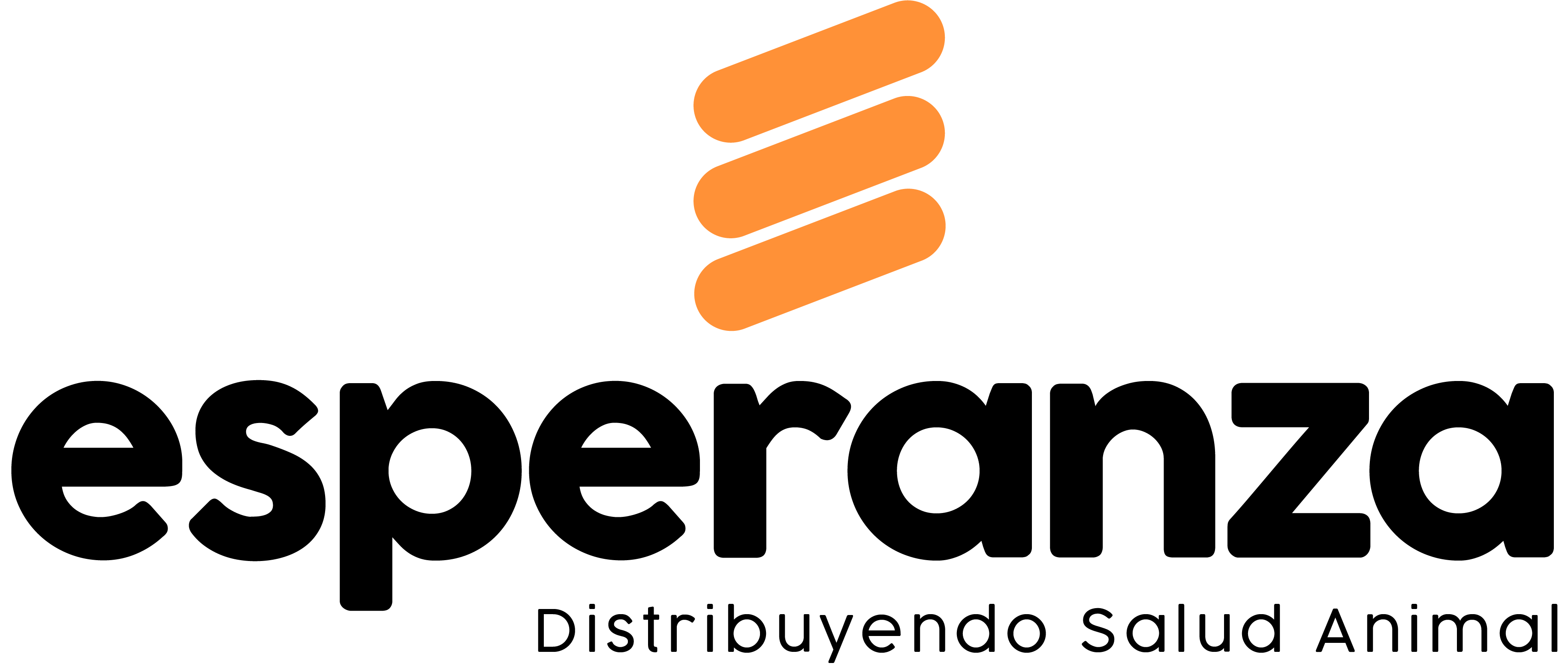 ¿ ¿CONFIRMACIÓN DE LA PRESENCIA DE A.D.N. DE Neospora caninum 

EN EL SEMEN DE TOROS ??

Y LA TRANSMISIÓN INTRAUTERINA EN VAQUILLONAS INFECTADAS CON “SEMEN CONTAMINADO” CON TAQUIZOITOS 

OBLIGA A PENSAR EN ESTRATEGIAS REPRODUCTIVAS APLICABLES AL CONTROL DE LA ENFERMEDAD
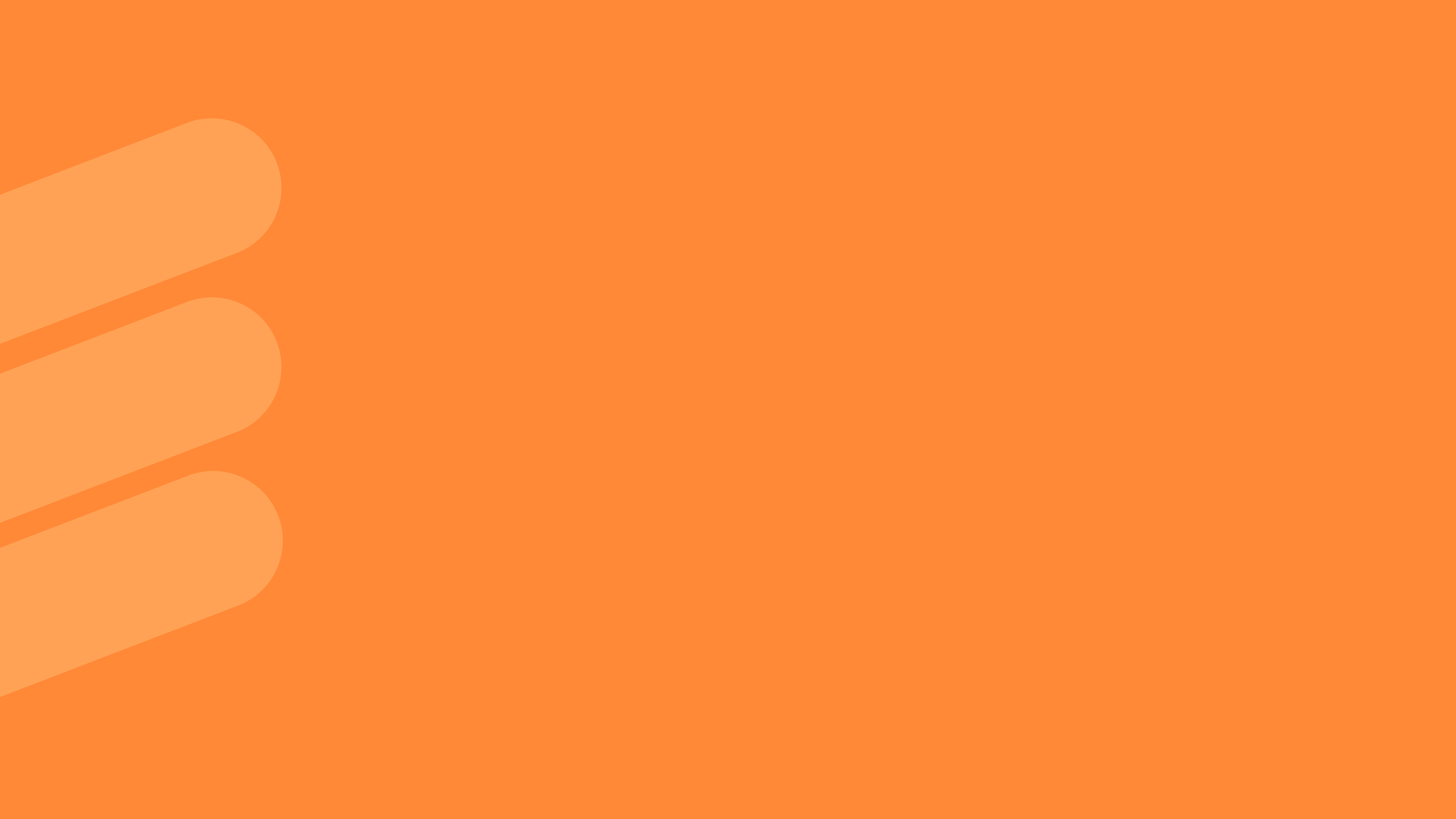 ¿ IMPLEMENTACIÓN DE UN PROTOCOLO UNICO A NIVEL NACIONAL ?
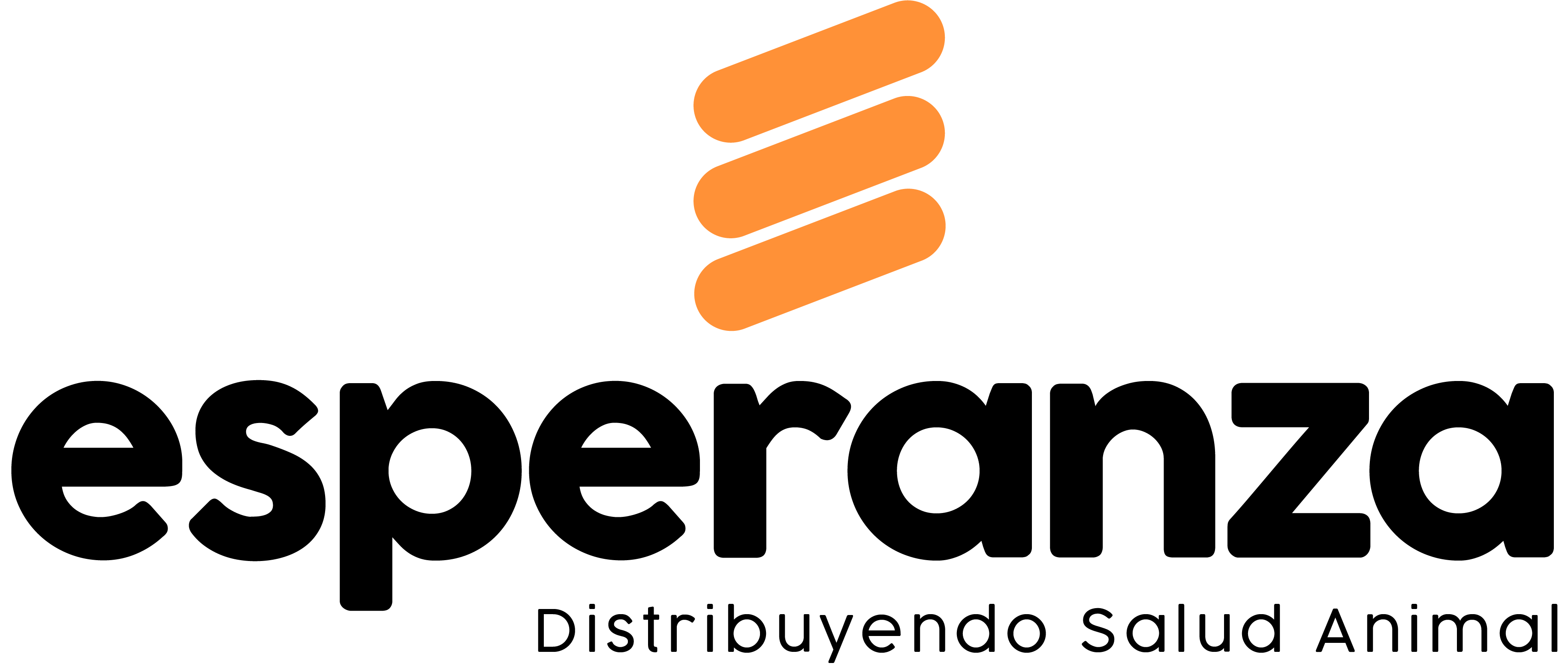 CONTROLES EN LA COMERCIALIZACIÓN DE MATERIAL REPRODUCTIVO
IMPLEMENTACIÓN DE UN PROTOCOLO ÚNICO A NIVEL NACIONAL
(TOROS, VACAS, VAQUILLONAS, SEMEN, EMBRIONES)
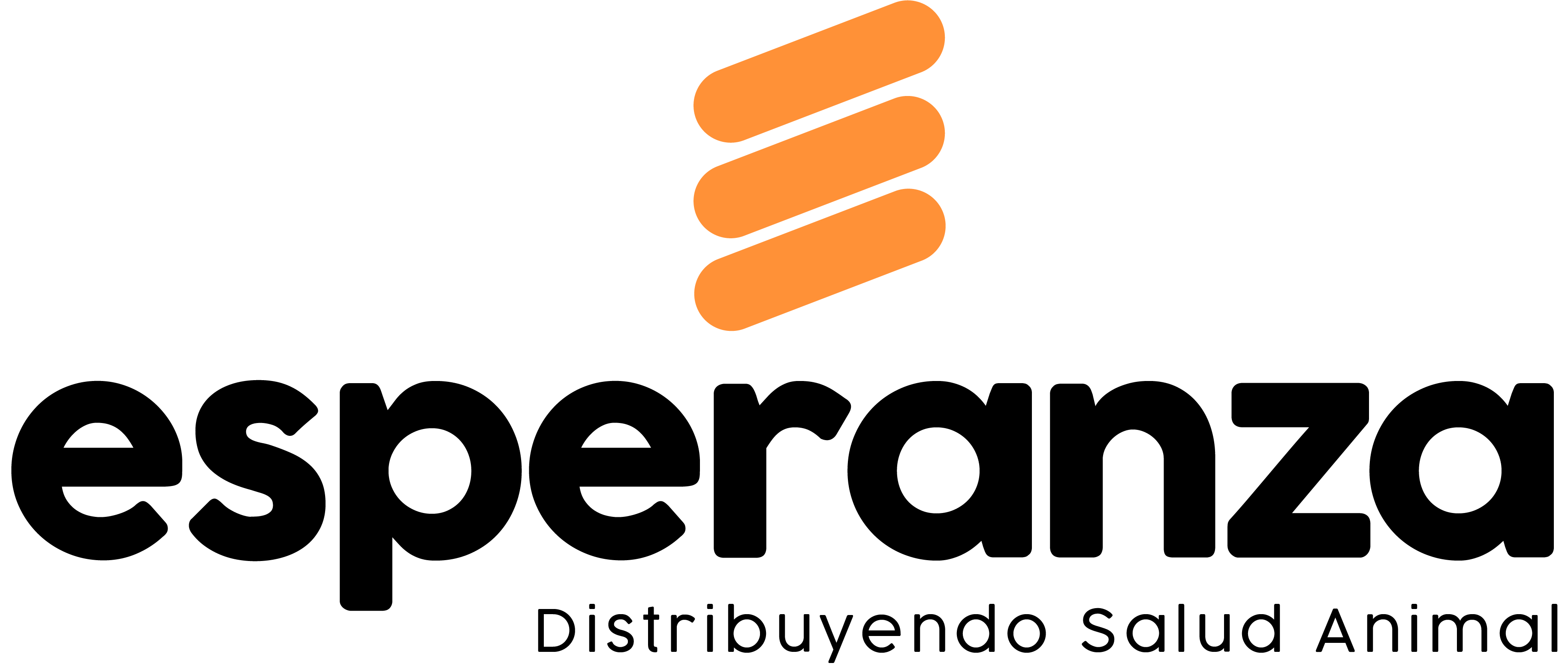 Brucelosis – Tuberculosis 
Trichomoniasis - Campylobacteriosis
Leucosis
Diarrea Viral Bovina
I.B.R.
Neospora
Paratuberculosis
Anaplasmosis, Babesiosis
Tripamosomiasis
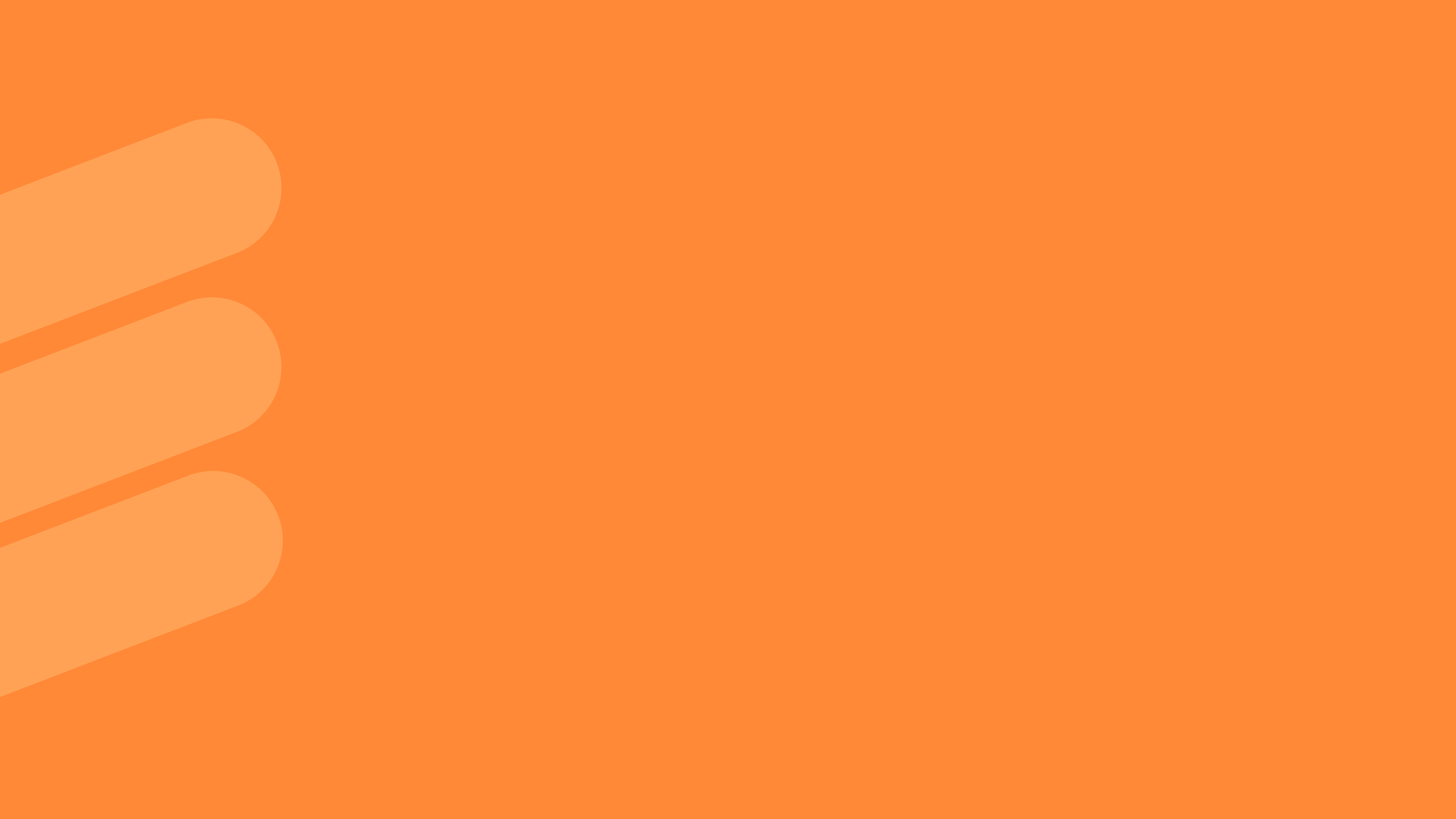 FIN